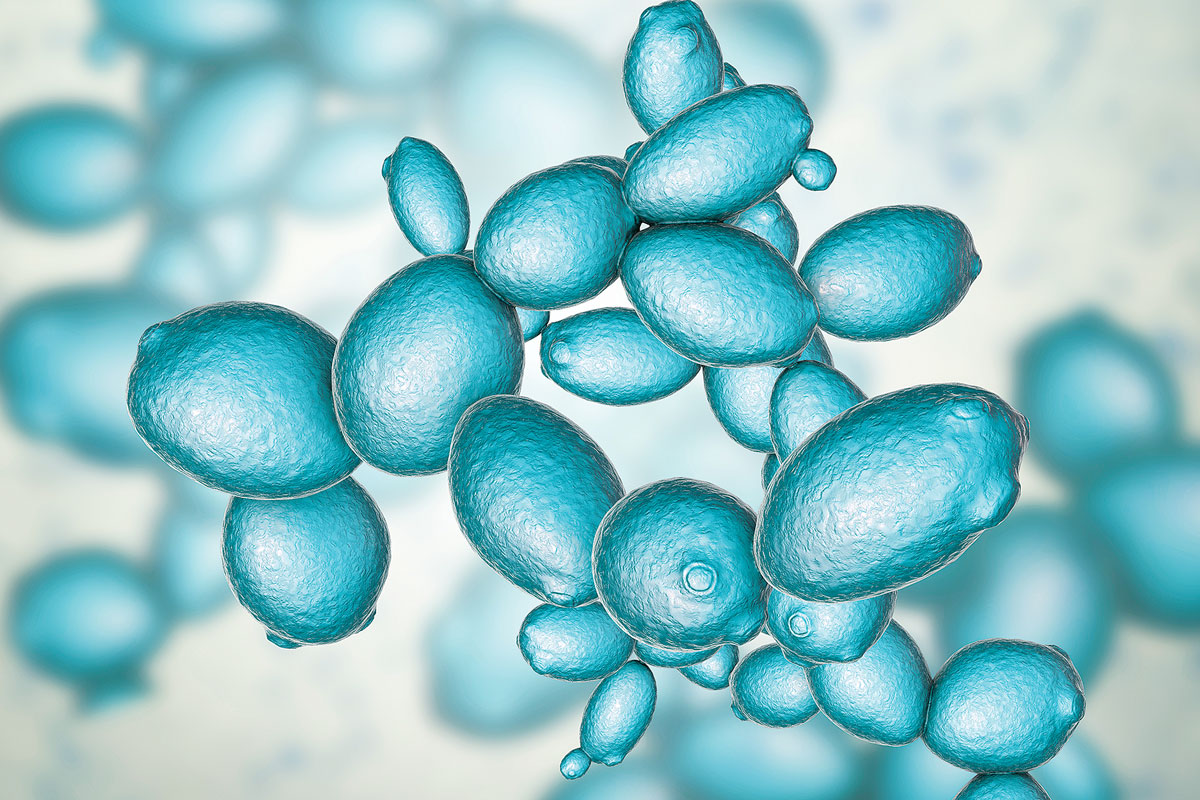 Module 2: Protein engineering to create a model system for bioremediation of heavy metals
3/14/23
Overview of Module 2 goals
Research:
Genetically modify a yeast iron transporter to preferentially take up cadmium as a model for bioremediation
Technical:
Protein engineering:
Site-Directed Mutagenesis
Mutant expression

Functional assays:
Elemental analysis of metal uptake
Cell tolerance of metal uptake
Communication:
Journal article presentation
Research article
Module Outline
Intro
M2D1: Environmental heavy metal contamination
M2D2: Model system – target selection and engineering approach

M2D3: Model system – choosing and modifying a chassis
Design
M2D4: Screening a system—high throughput vs functional screens 

M2D5: Analysis of elemental metals – laboratory and field approaches
Test
M2D6: Applying remediation strategies—advantages and pitfalls 

M2D7: Engineering a problem-specific bioremediation solution
Apply
M2D8: Comm Lab
Review
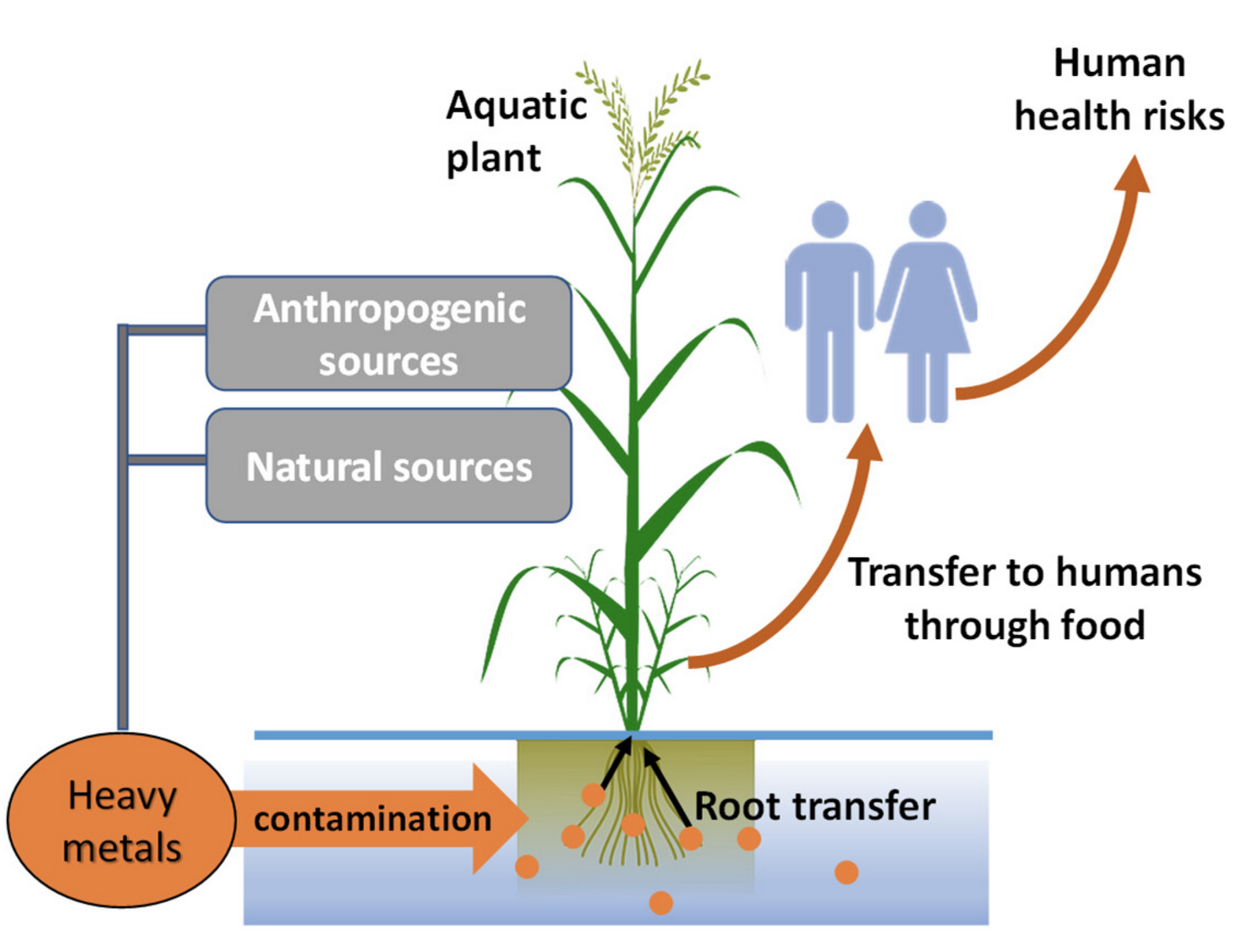 Overview of today’s lecture
Heavy metals
What are they?
What are their uses?

How do heavy metals get into environment?
Geogenic sources
Anthropogenic sources

What happens after heavy metal exposure 
To soil 
To plants
To humans 

How can we mitigate heavy metal contamination?
adapted from Uddin et al.
Heavy metals and their uses
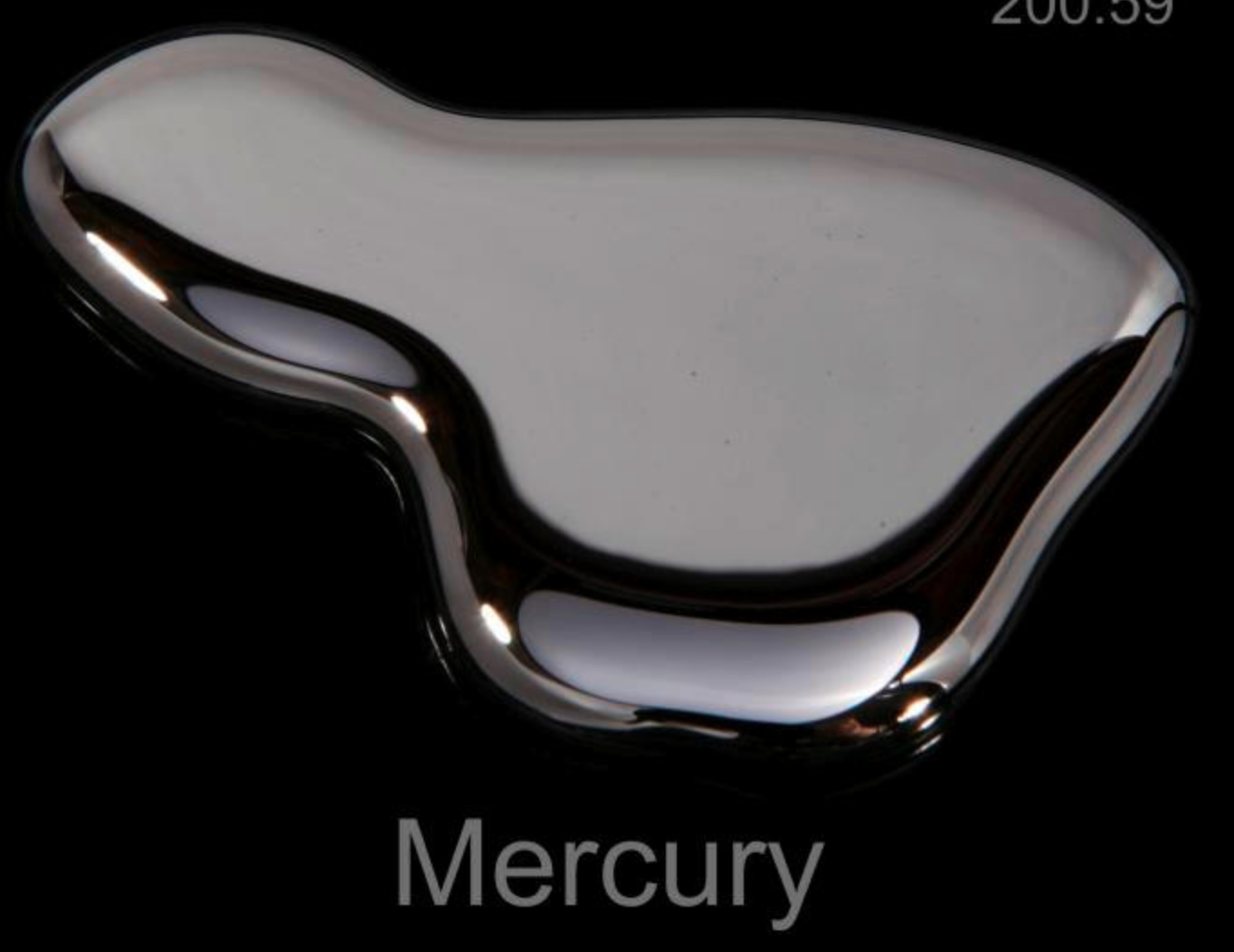 Heavy metals
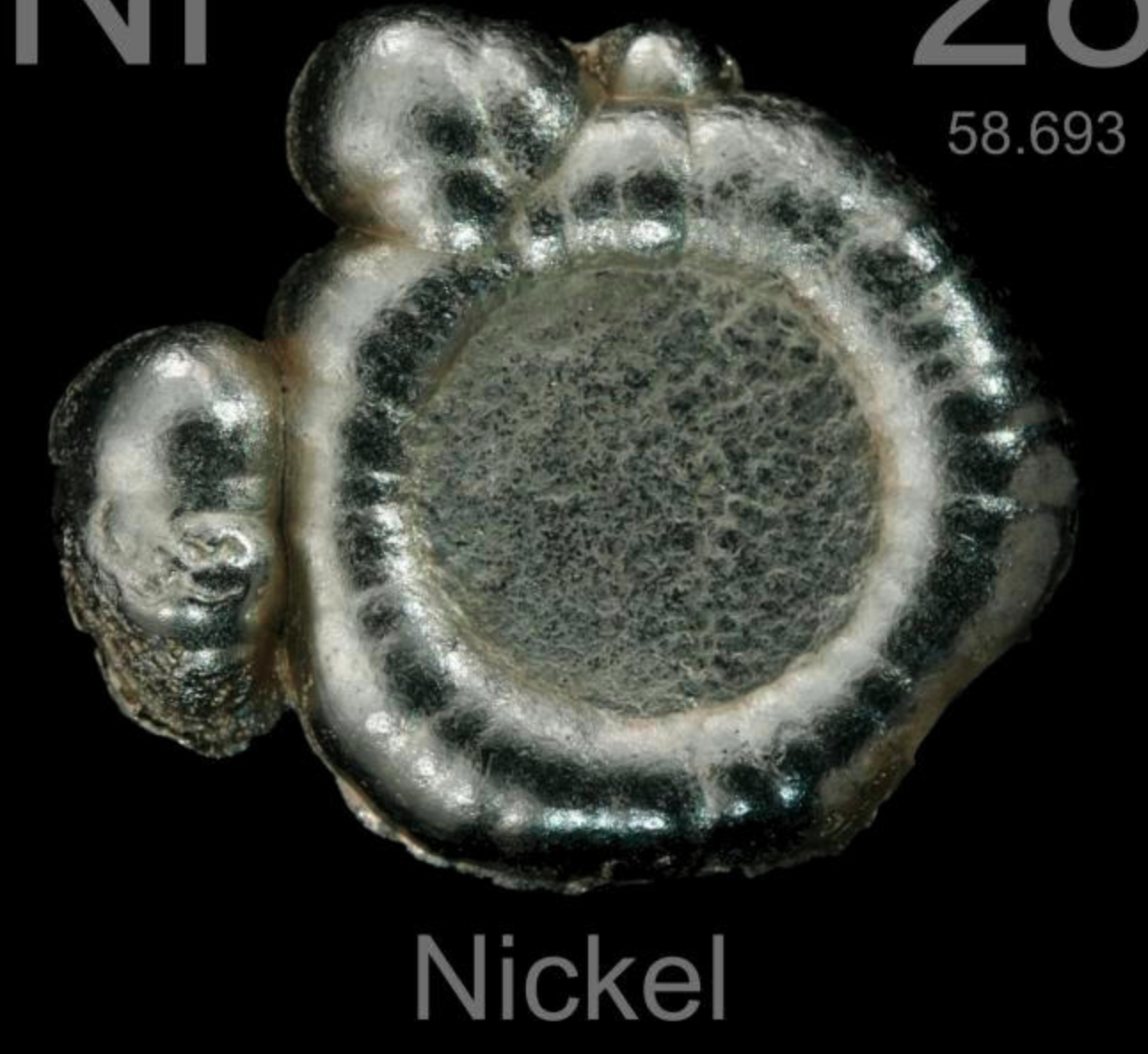 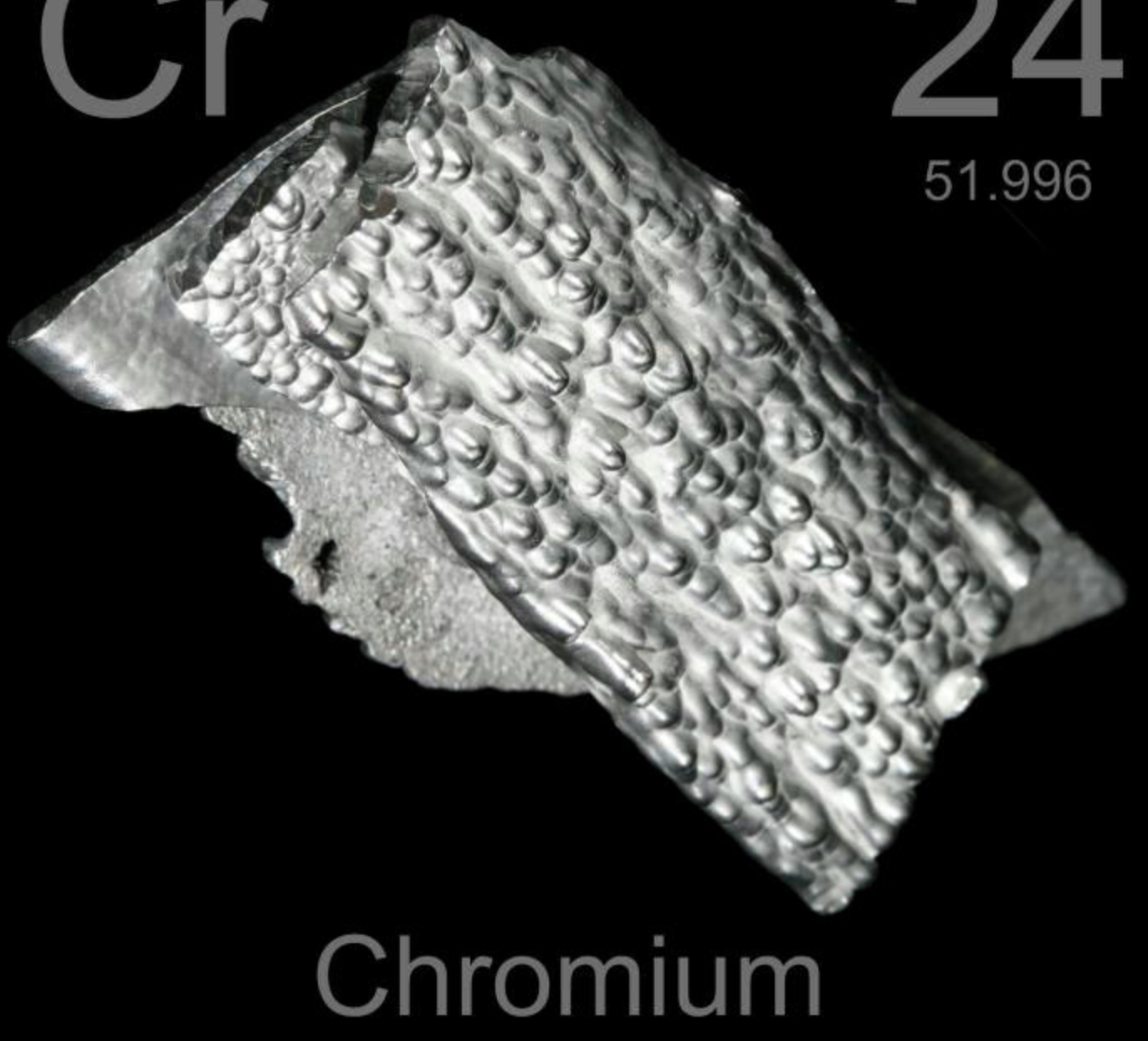 xxx
Copper
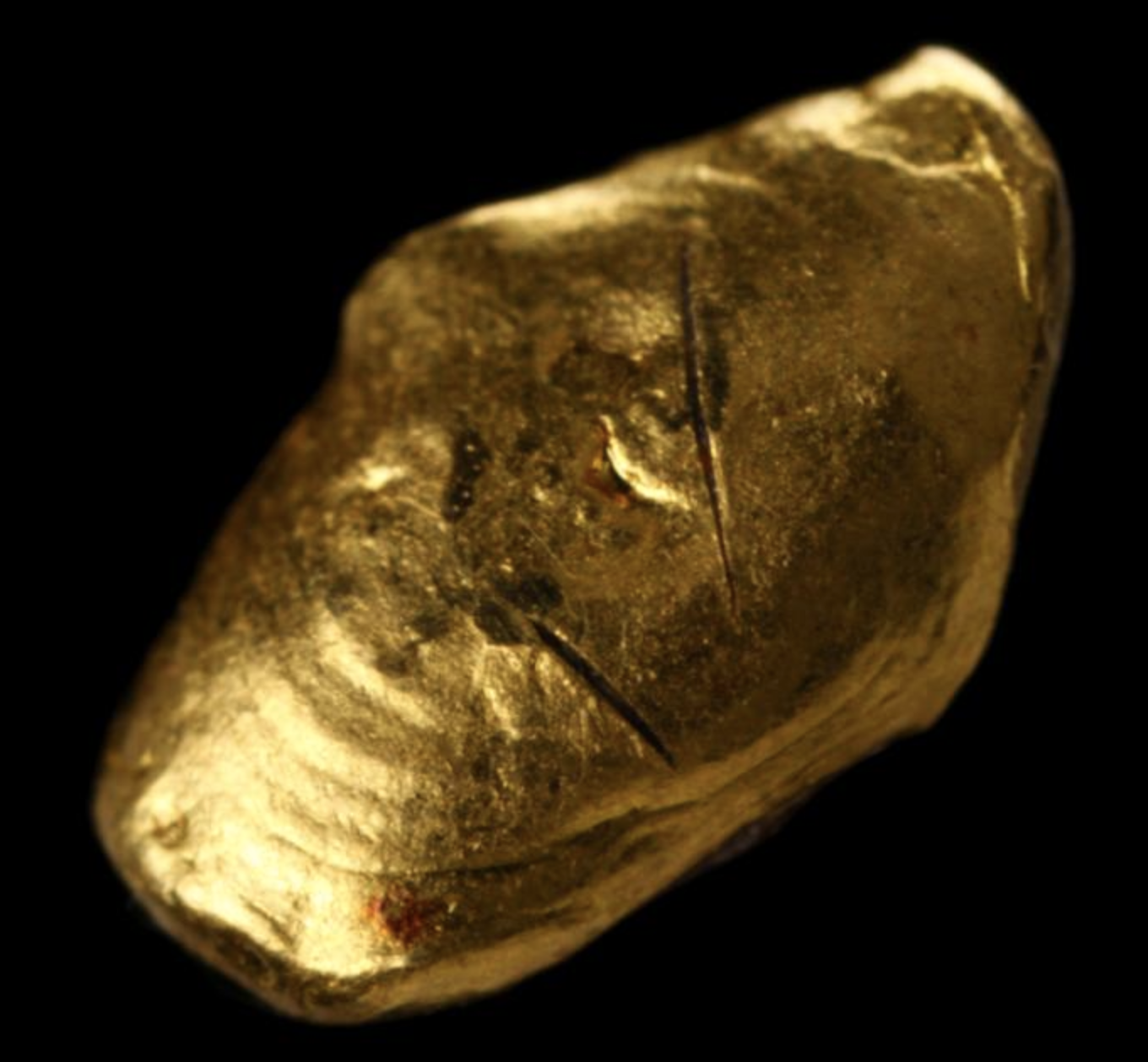 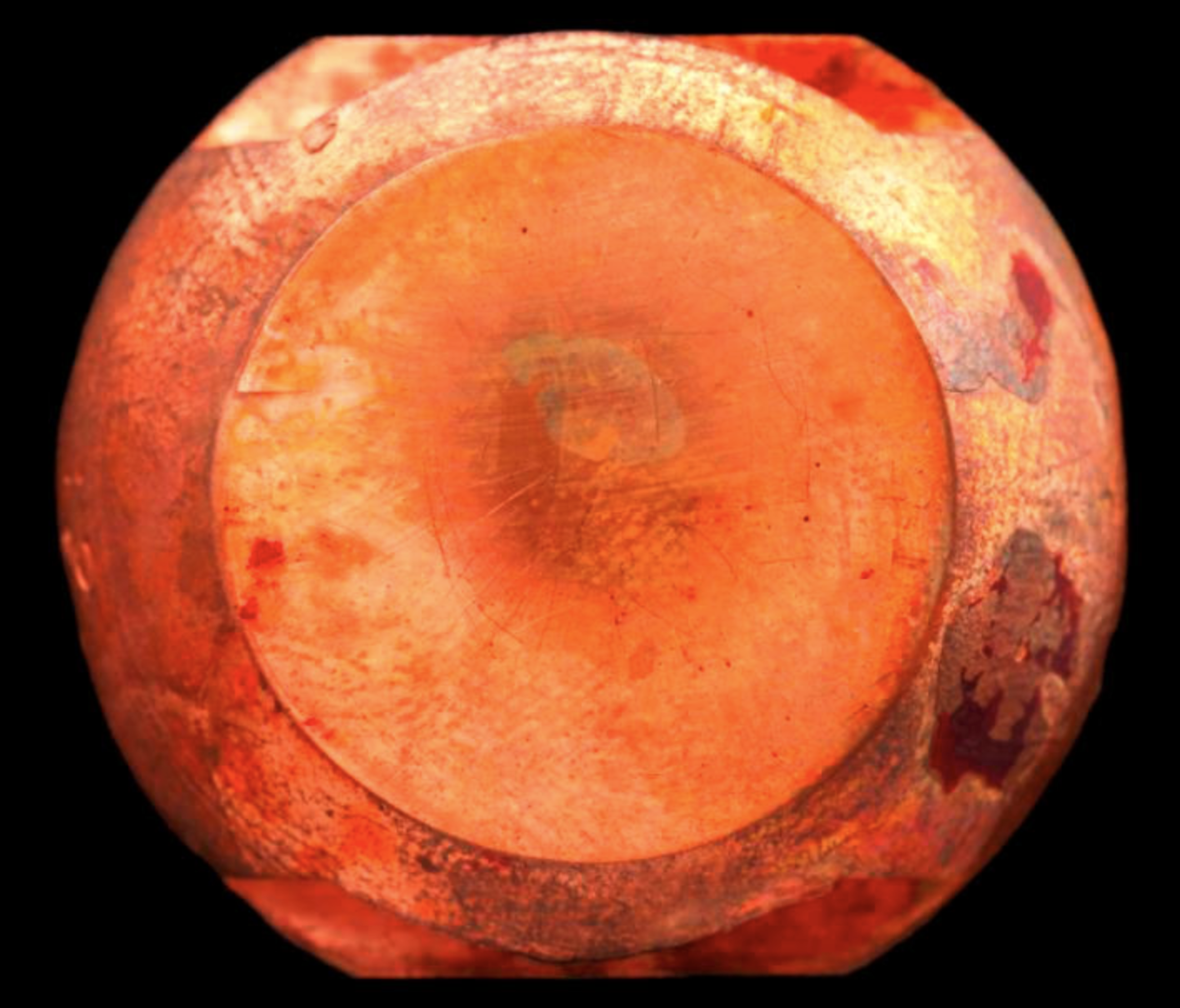 Gold
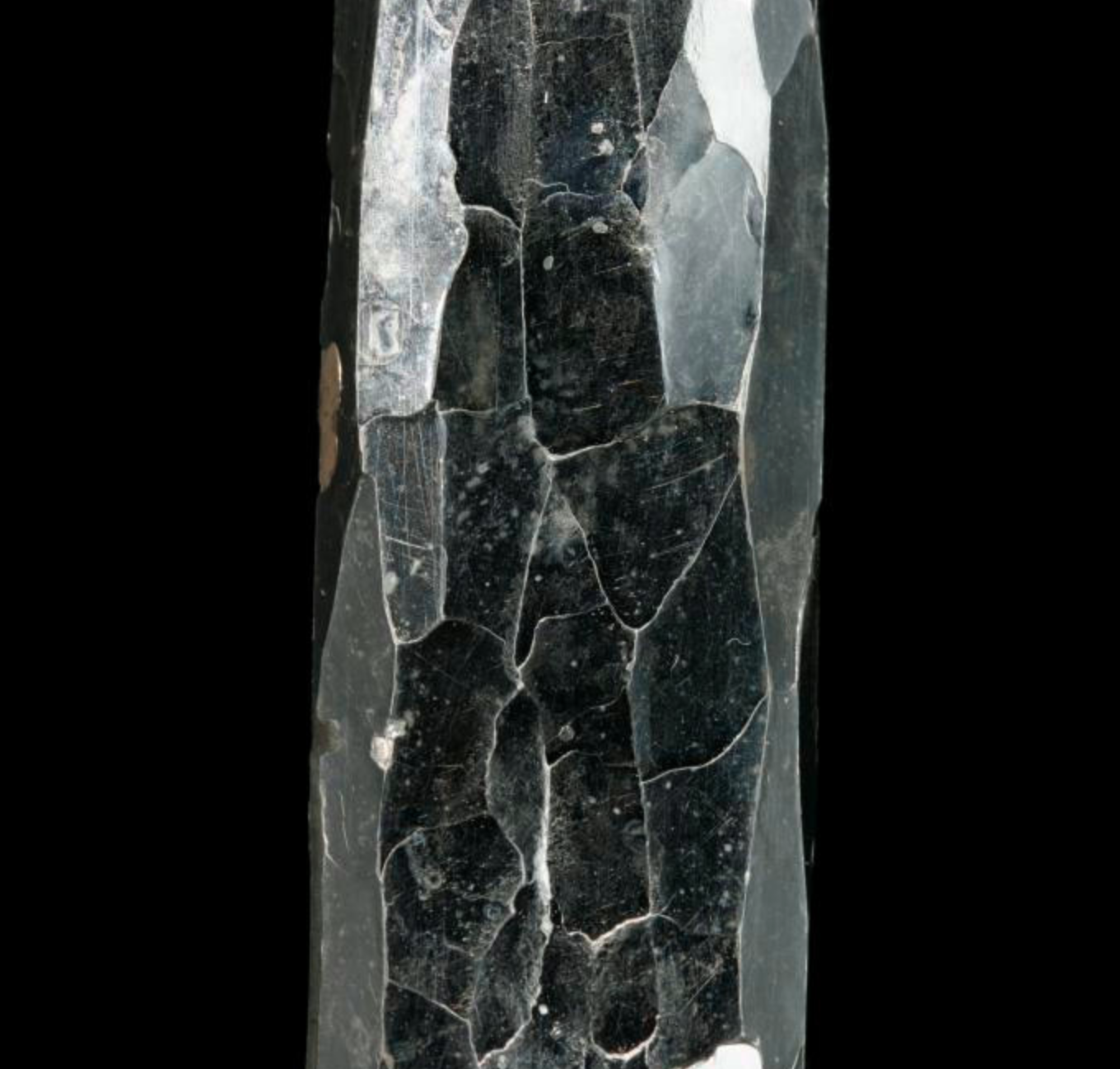 Cadmium
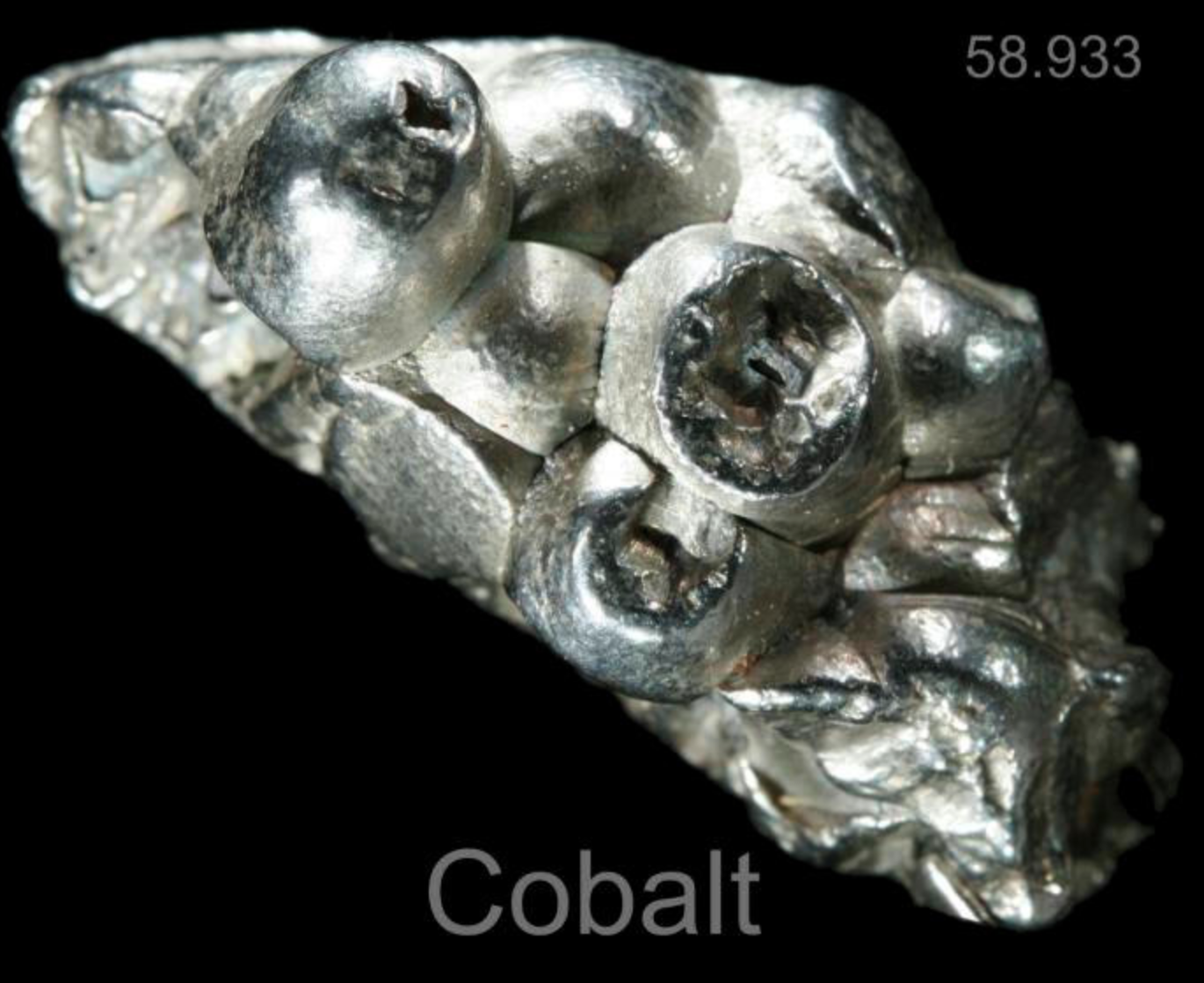 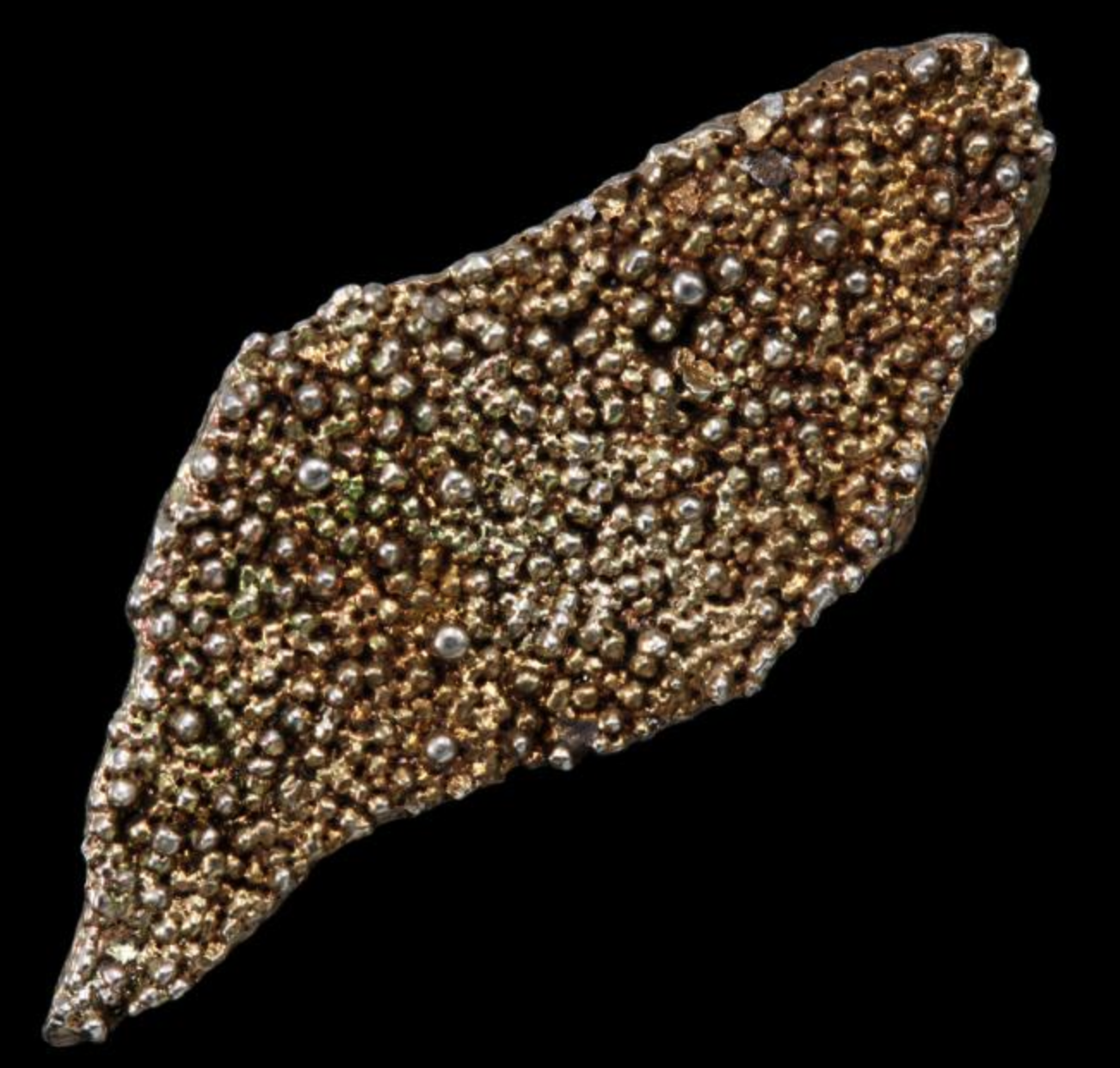 © Theodore Gray
Manganese
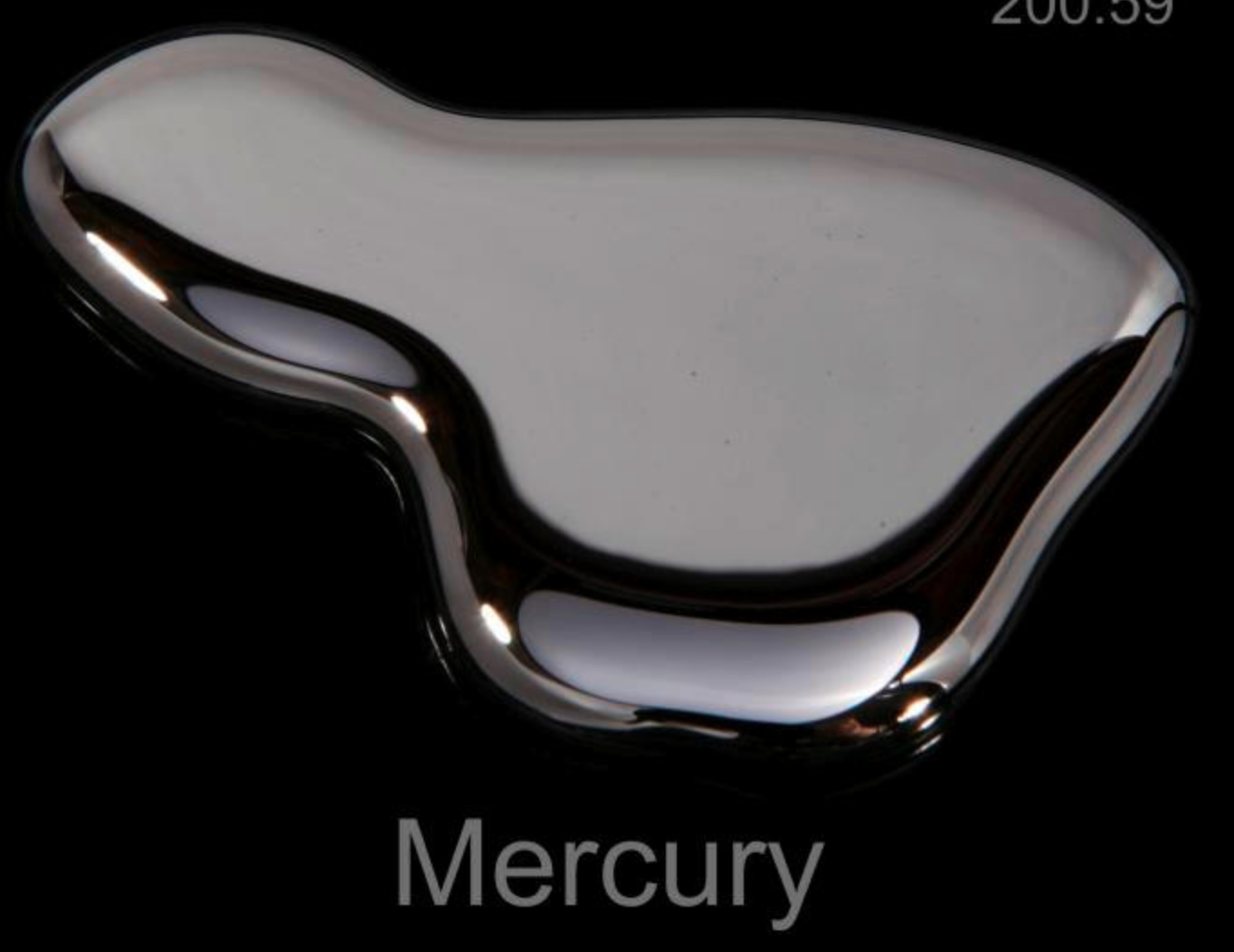 Heavy metals
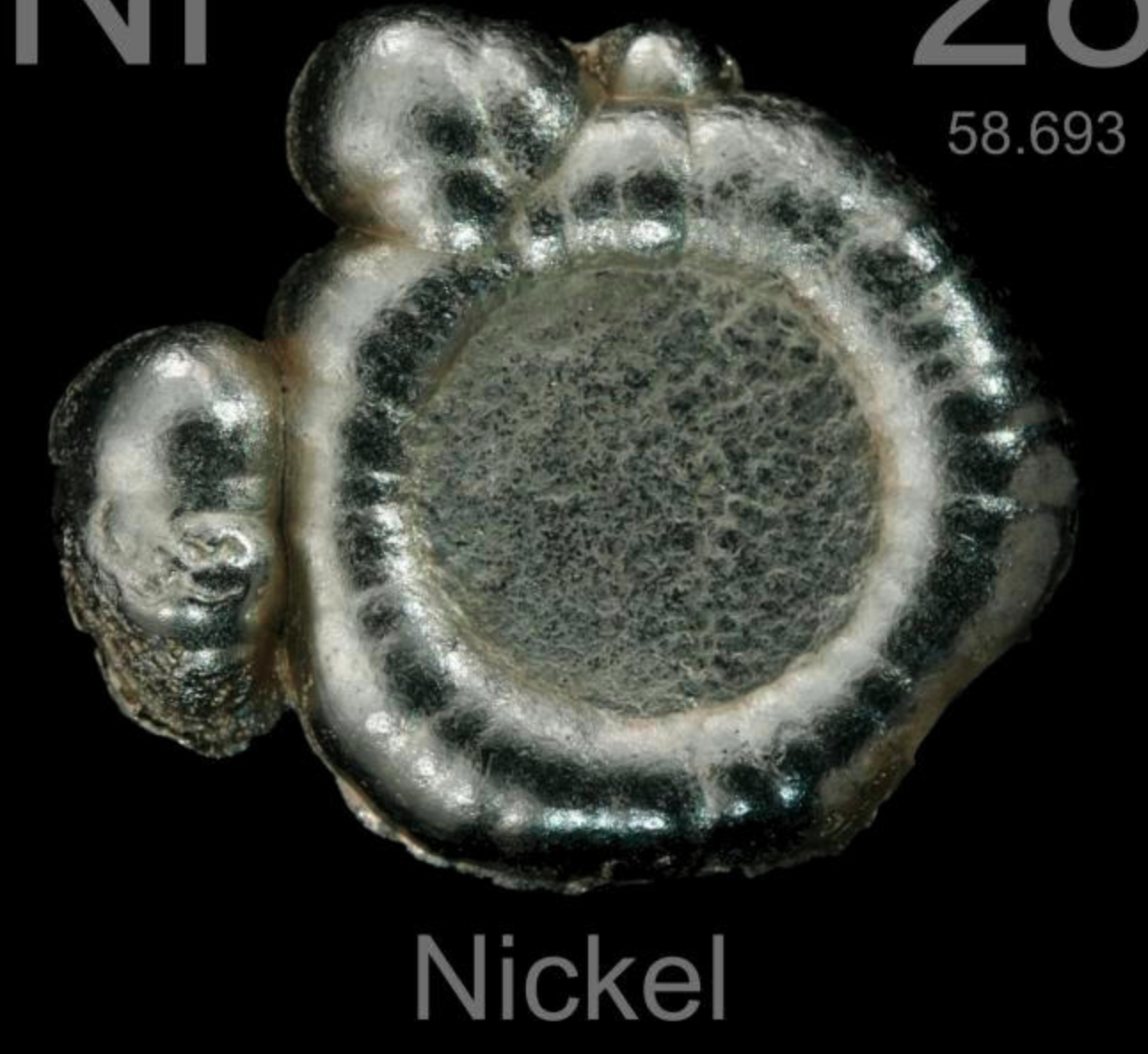 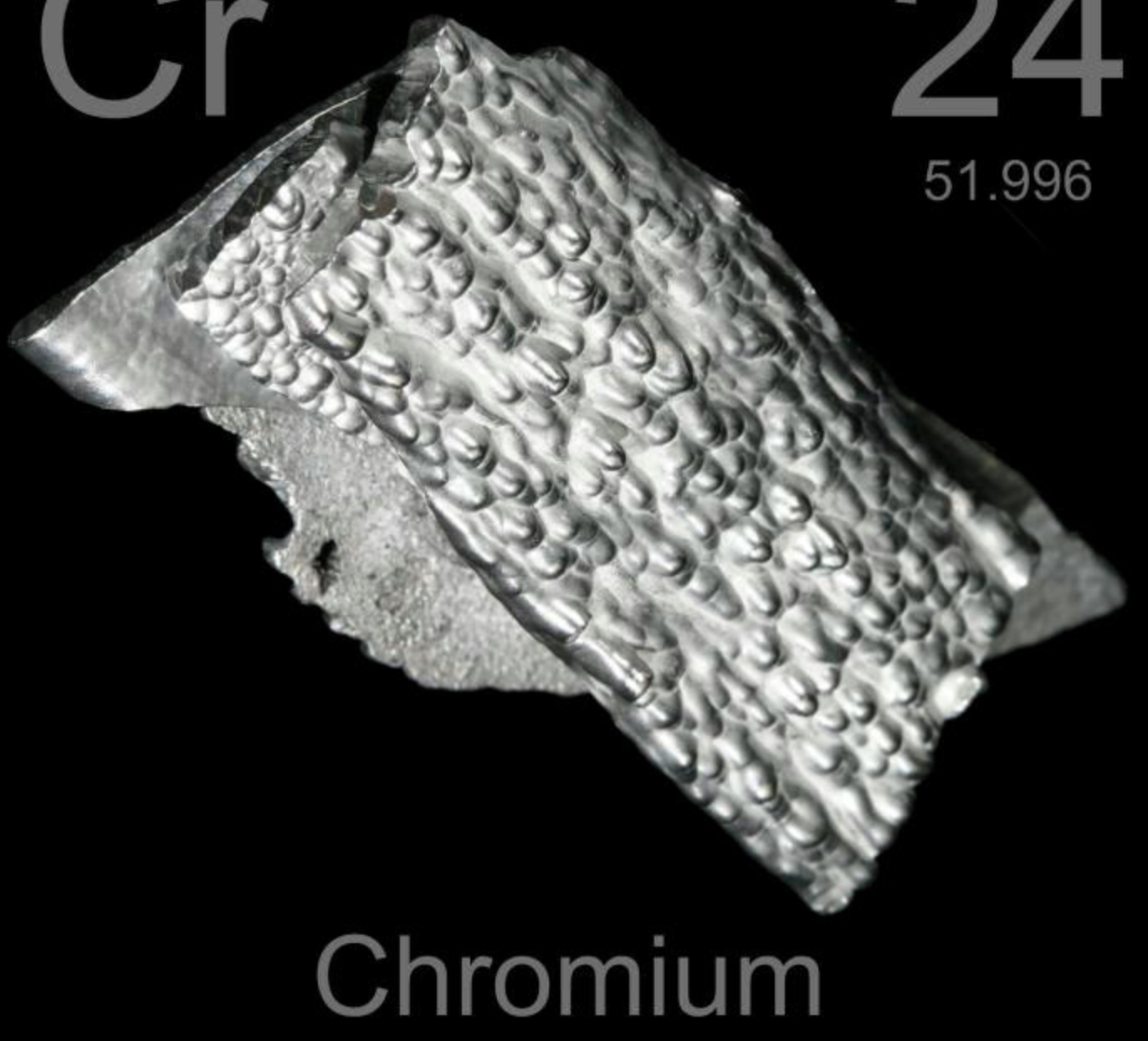 Heavy metals is poorly defined as a term


Relatively high atomic density (greater than 5 g/cm3)

Atomic number > 20

Exhibit metal-like properties
xxx
Copper
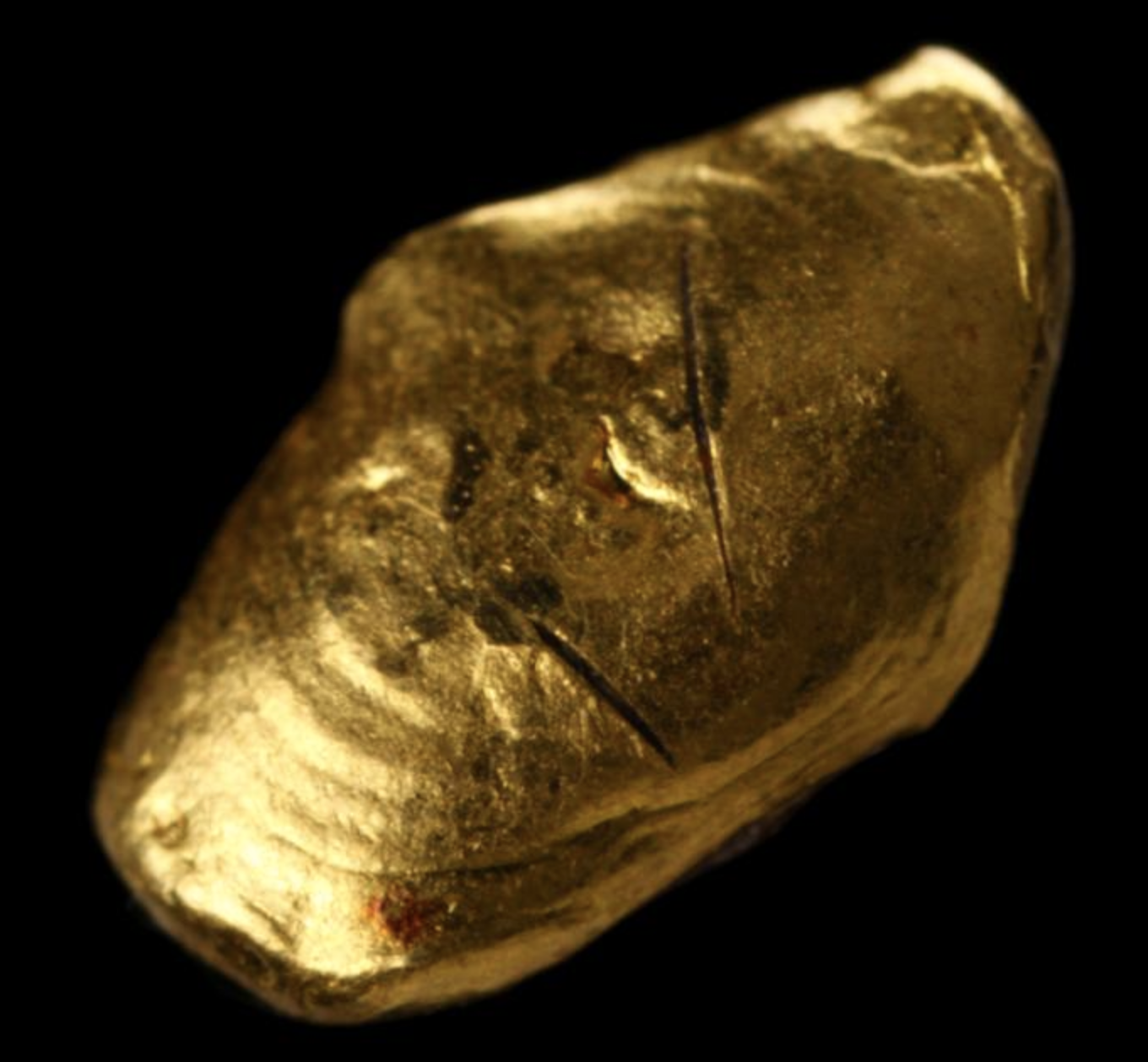 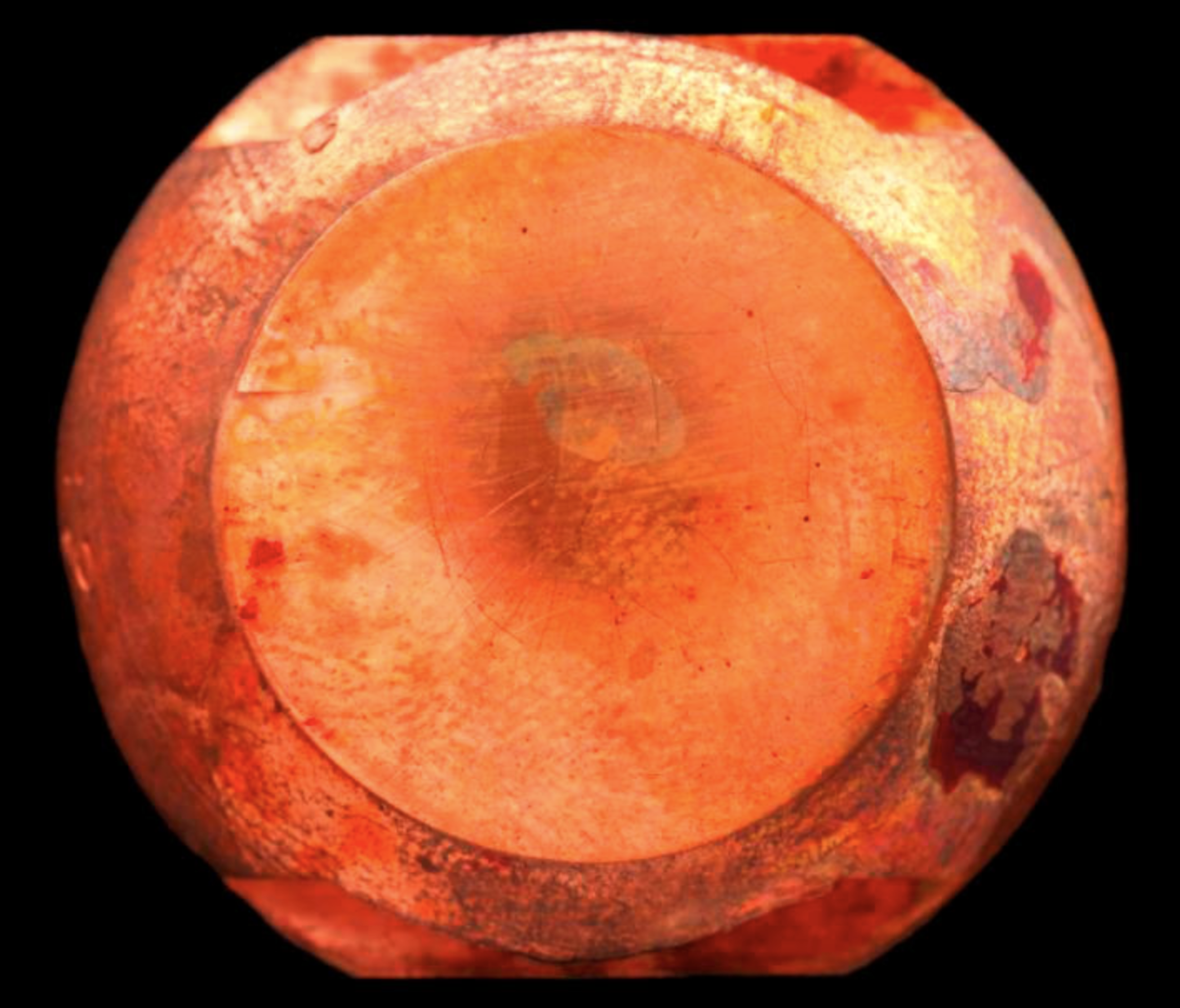 Gold
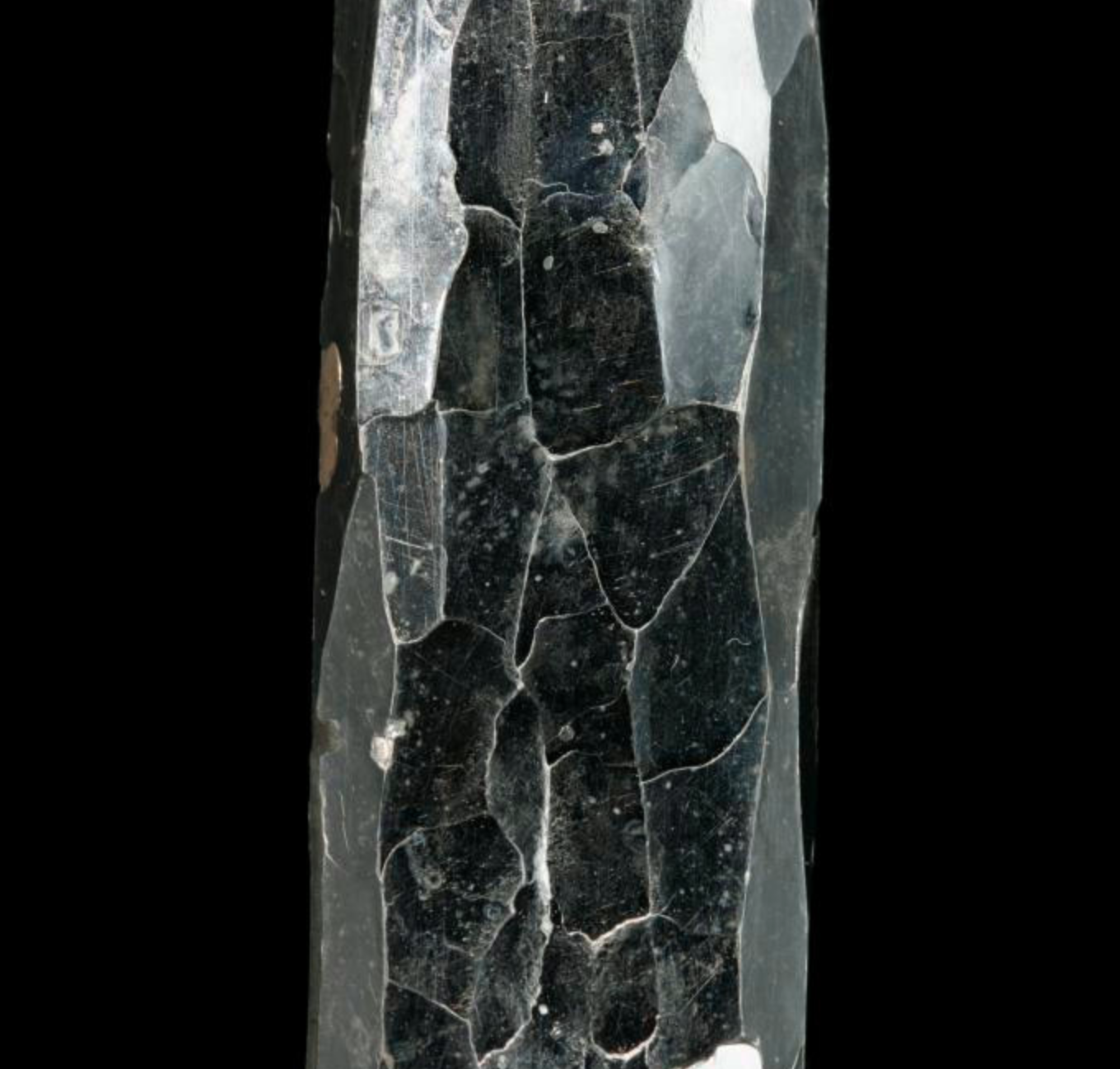 Cadmium
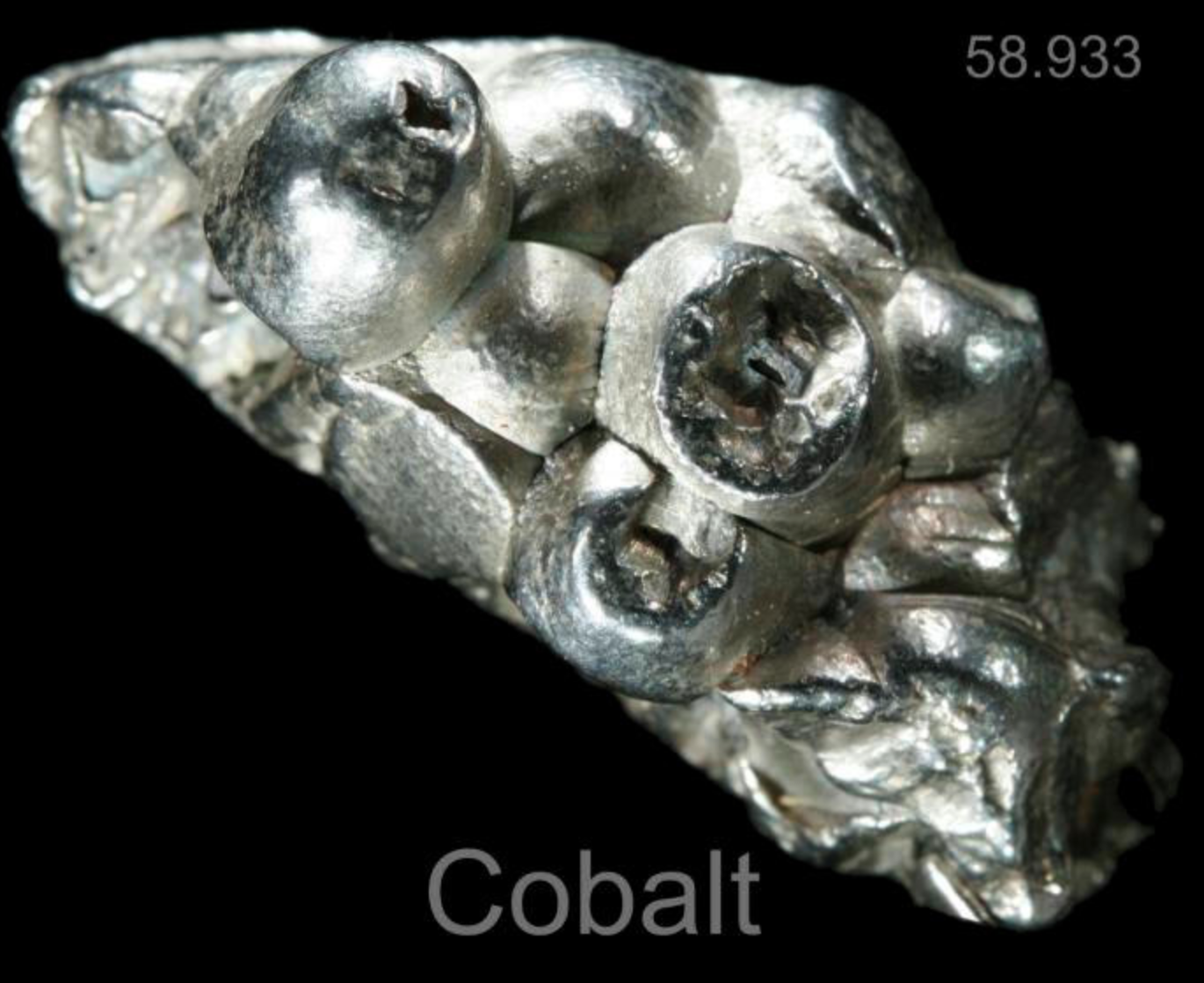 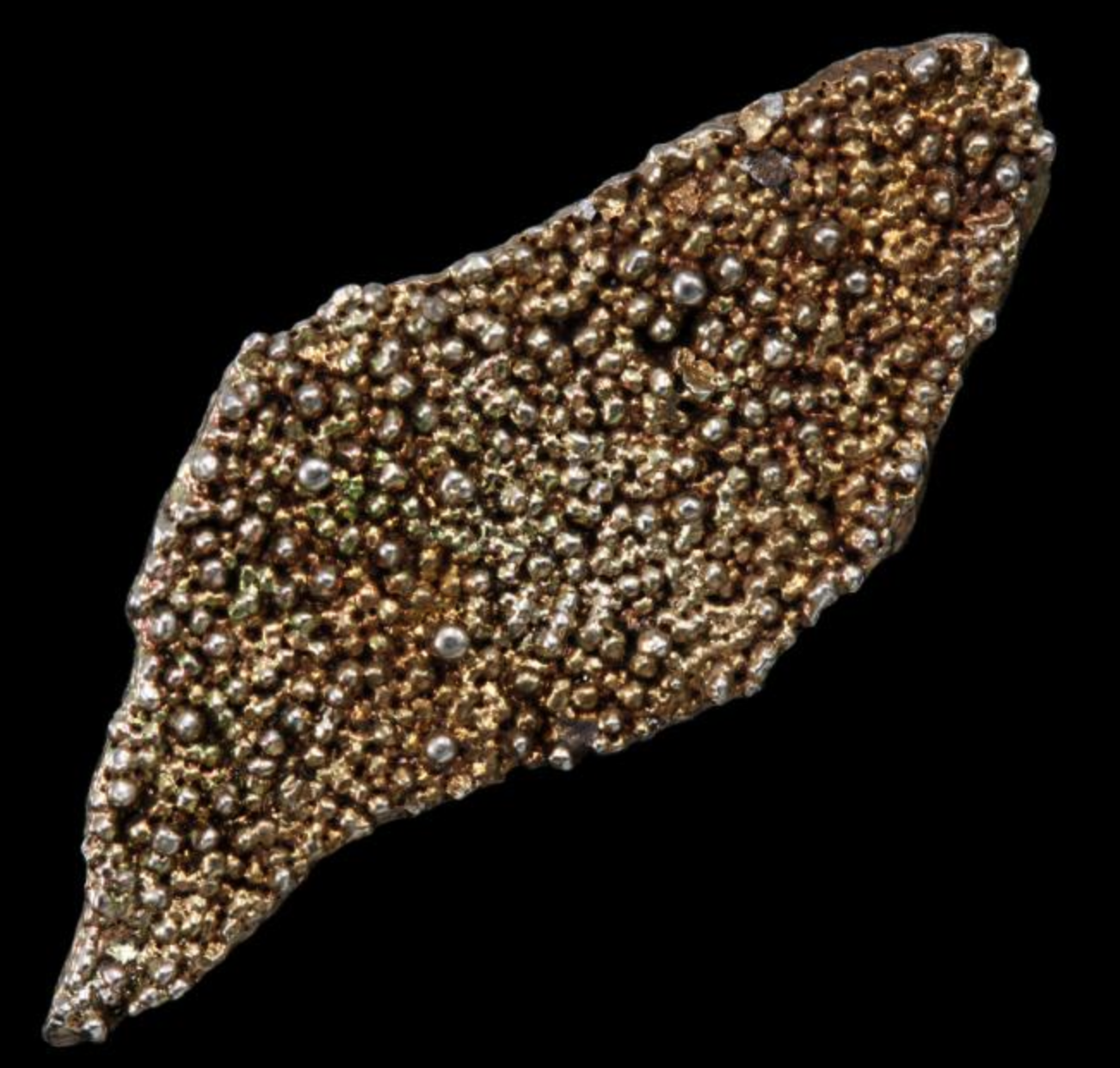 © Theodore Gray
Manganese
Commonly encountered heavy metals have multiple uses
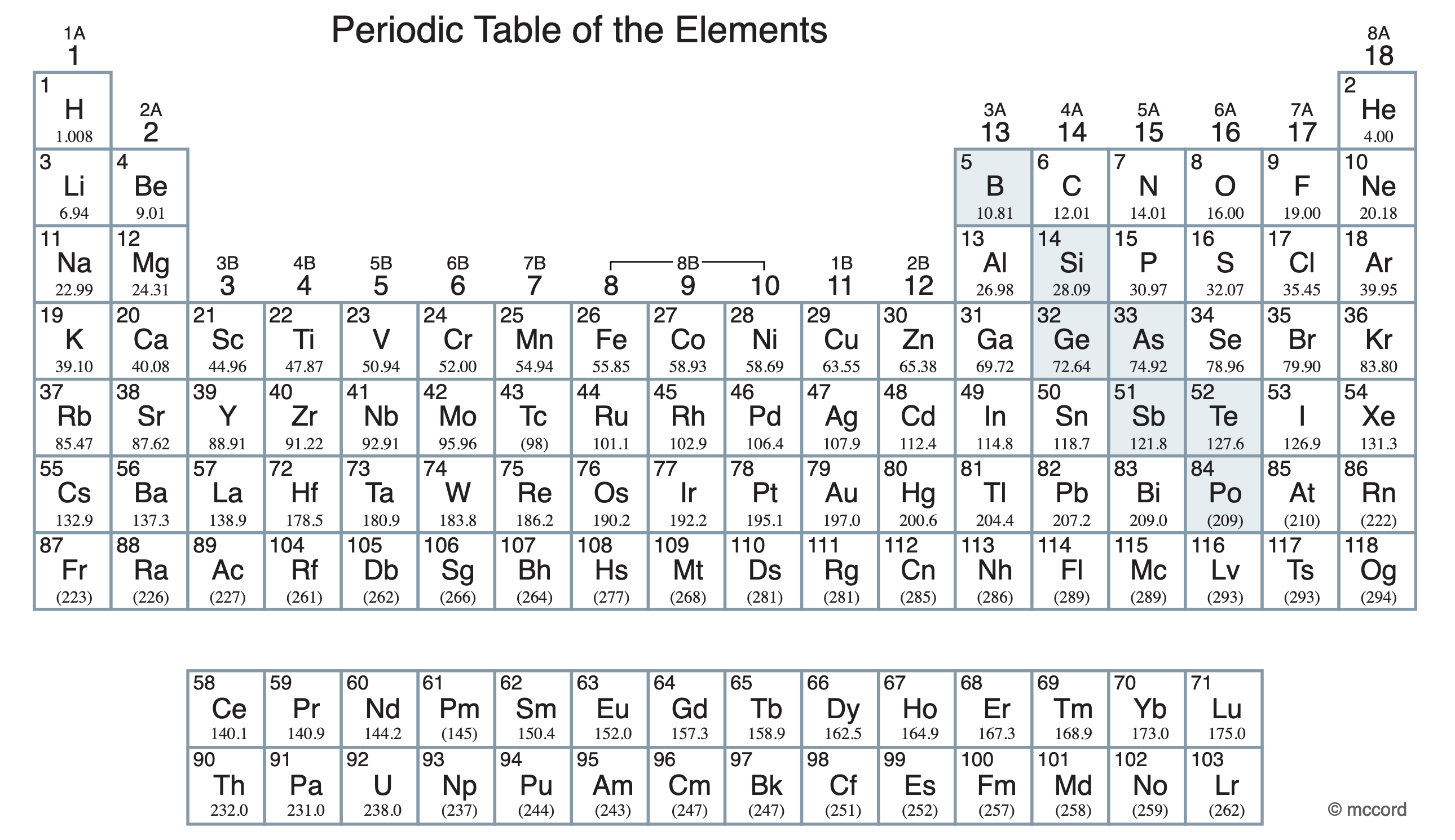 iron
cobalt
copper
chromium
nickel
manganese
arsenic
zinc
cadmium
silver
lead
platinum
mercury
gold
Metals can act as protein co-factors in human biology
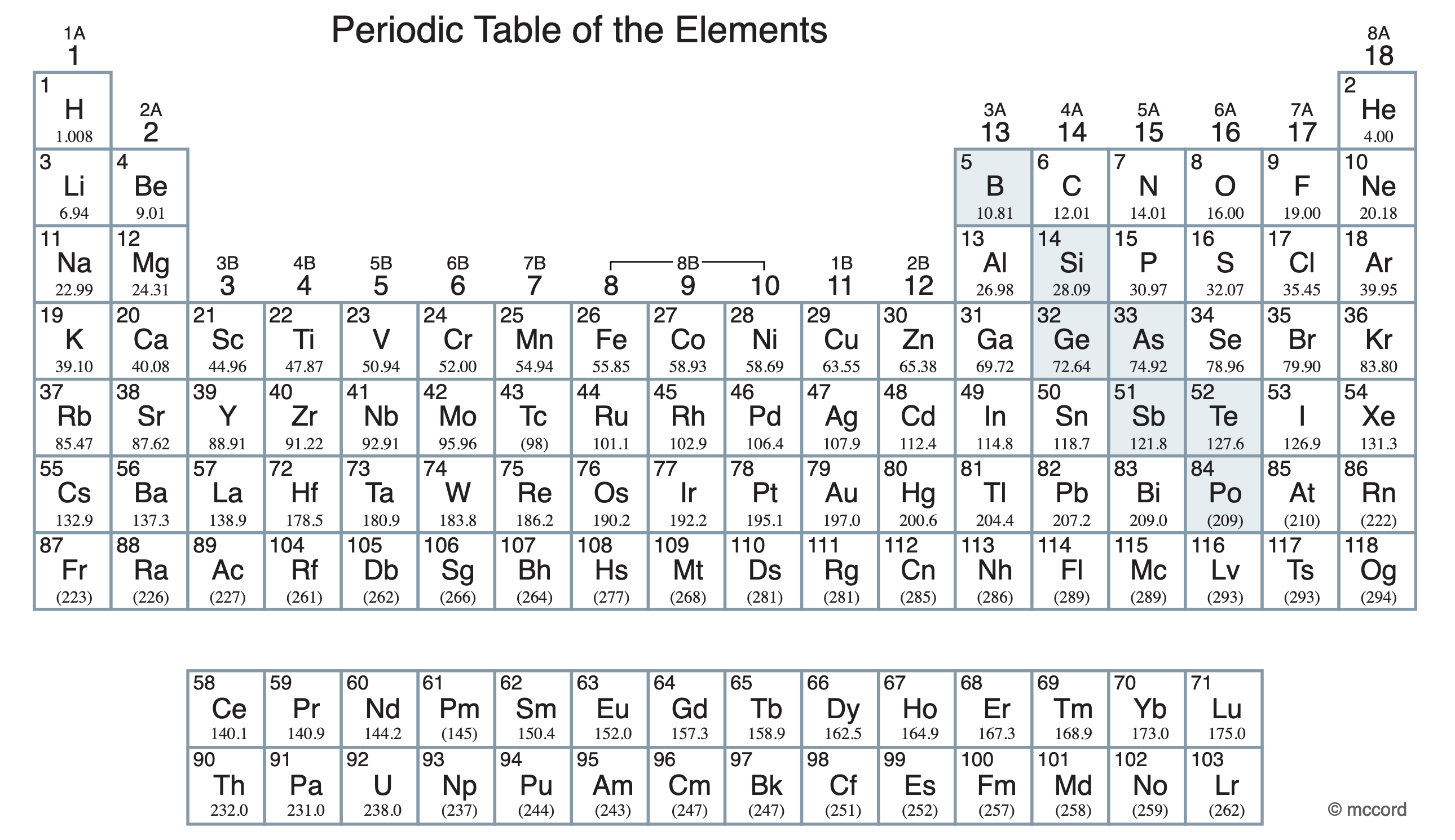 Metals crucial for metabolic activity are also known as essential elements
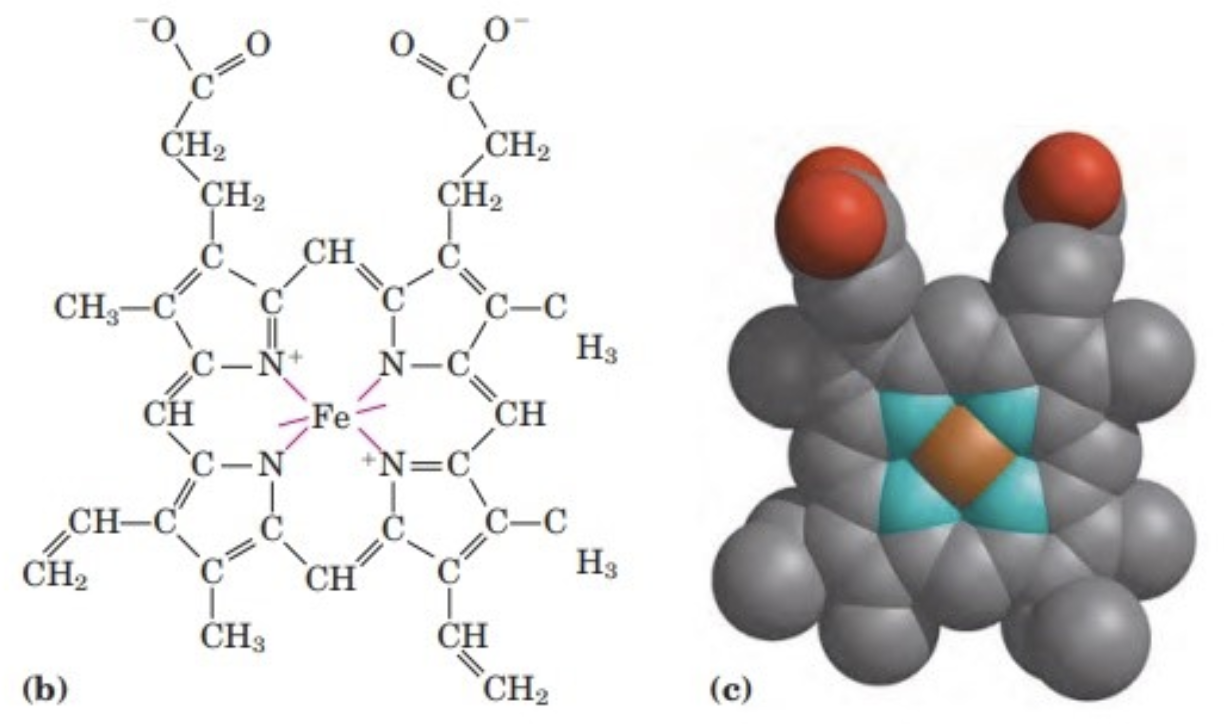 Manganese / Copper
Iron
Cobalt
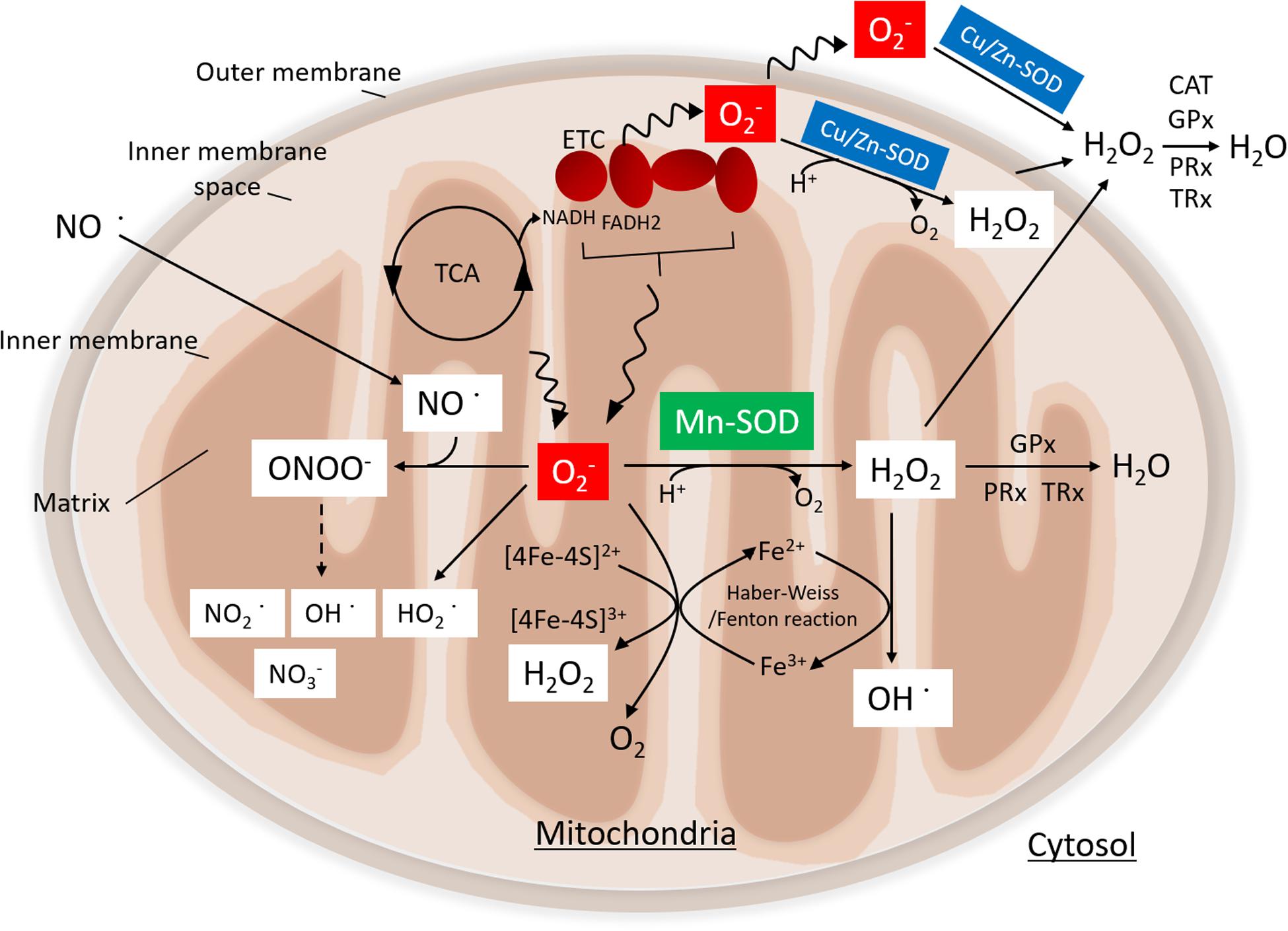 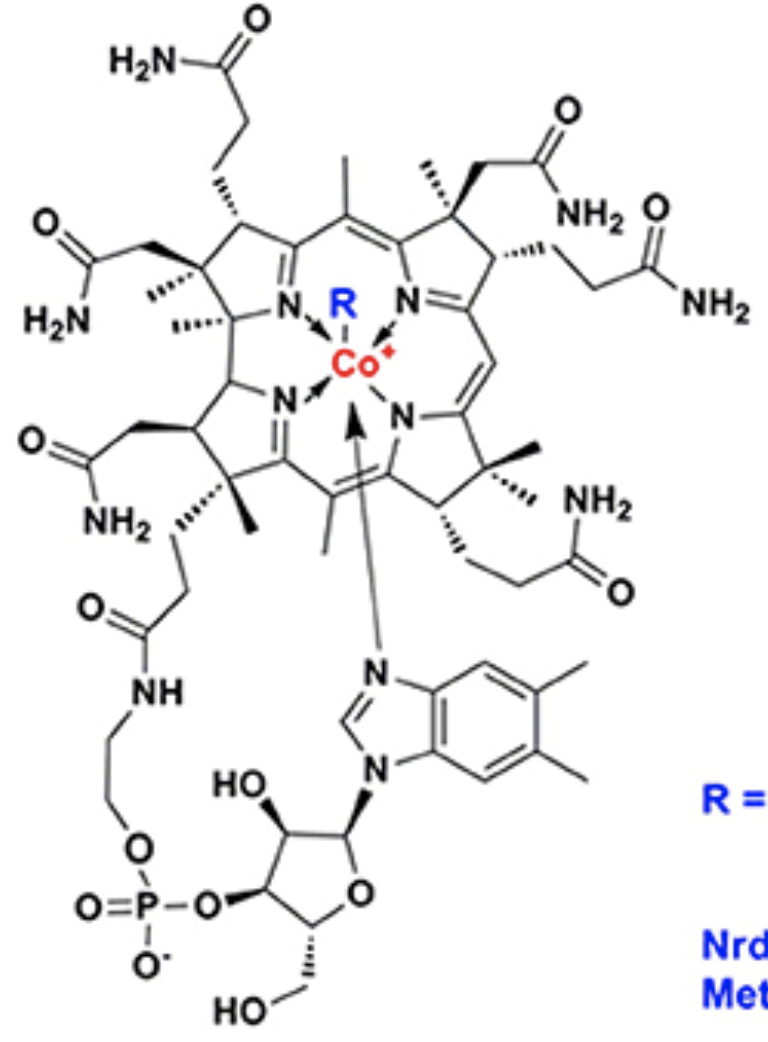 Heme B subunit
Zinc
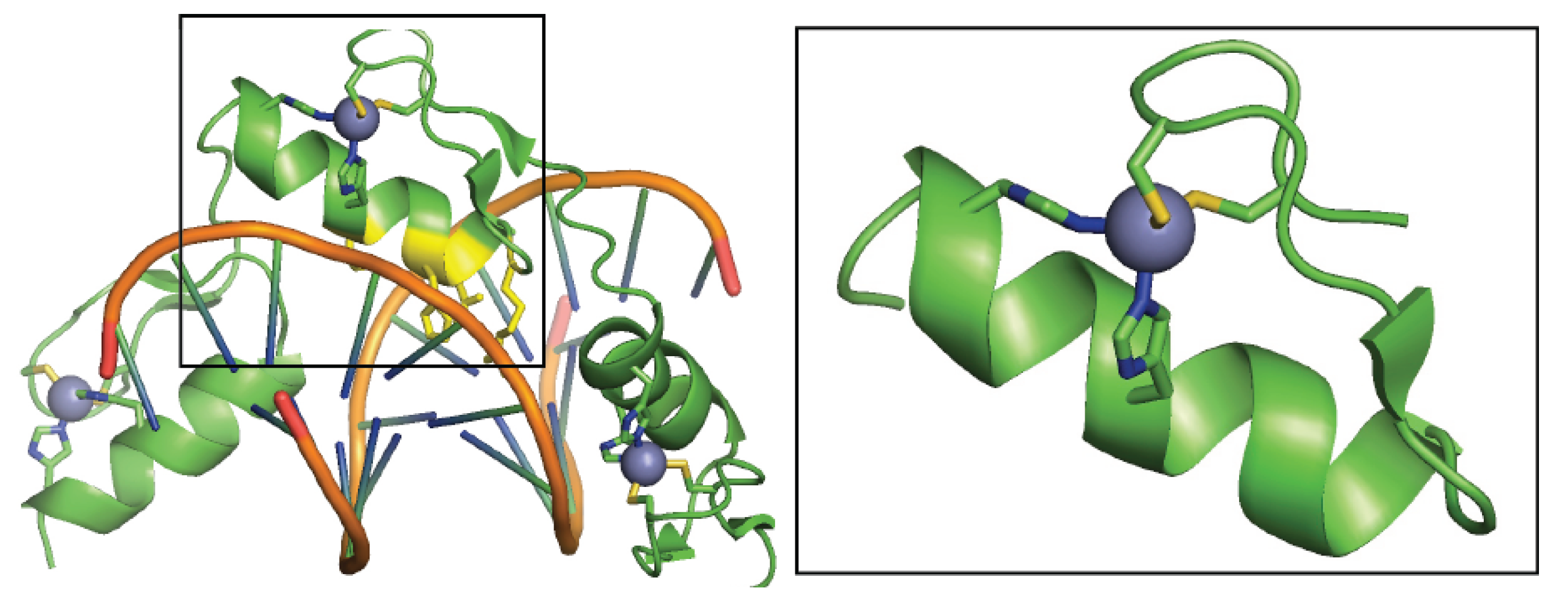 vitamin B12
Mitochondrial SOD cofactors
zinc finger motif
Heavy metals have value as “precious metals”
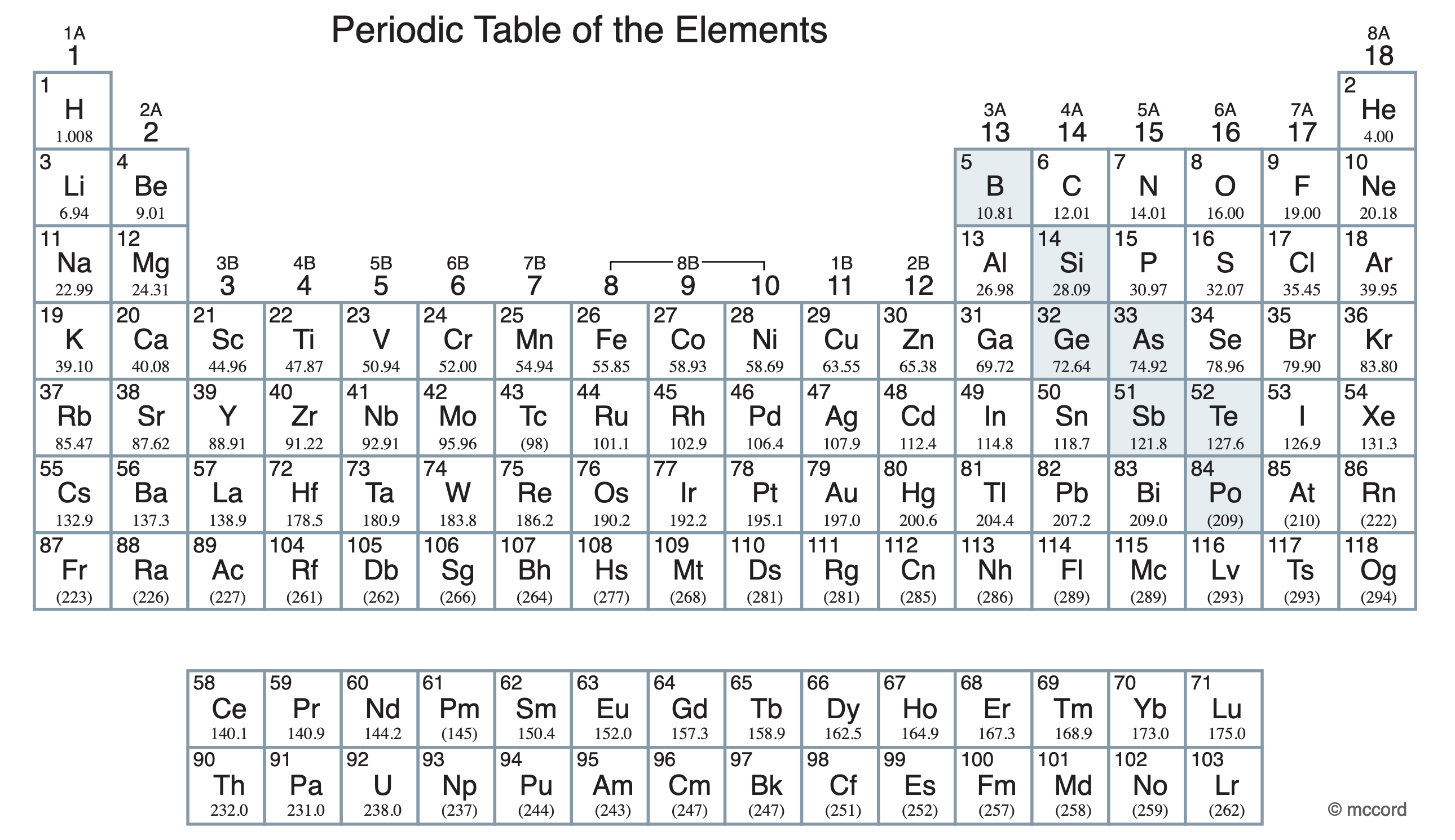 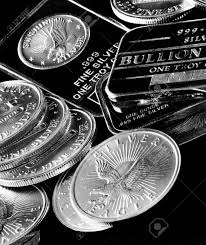 Precious metals have economic and cultural value
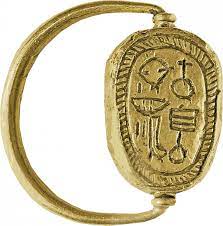 Silver: $21 / oz
Ag
Gold: $1,858 / oz
Au
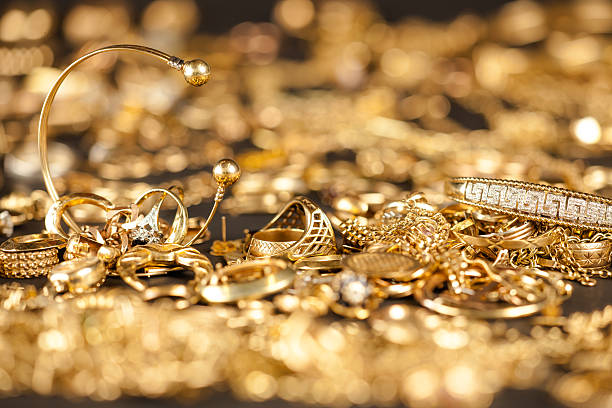 Platinum: $979 / oz
Pt
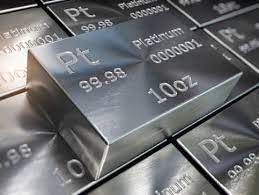 Many heavy metals play a role in manufacturing
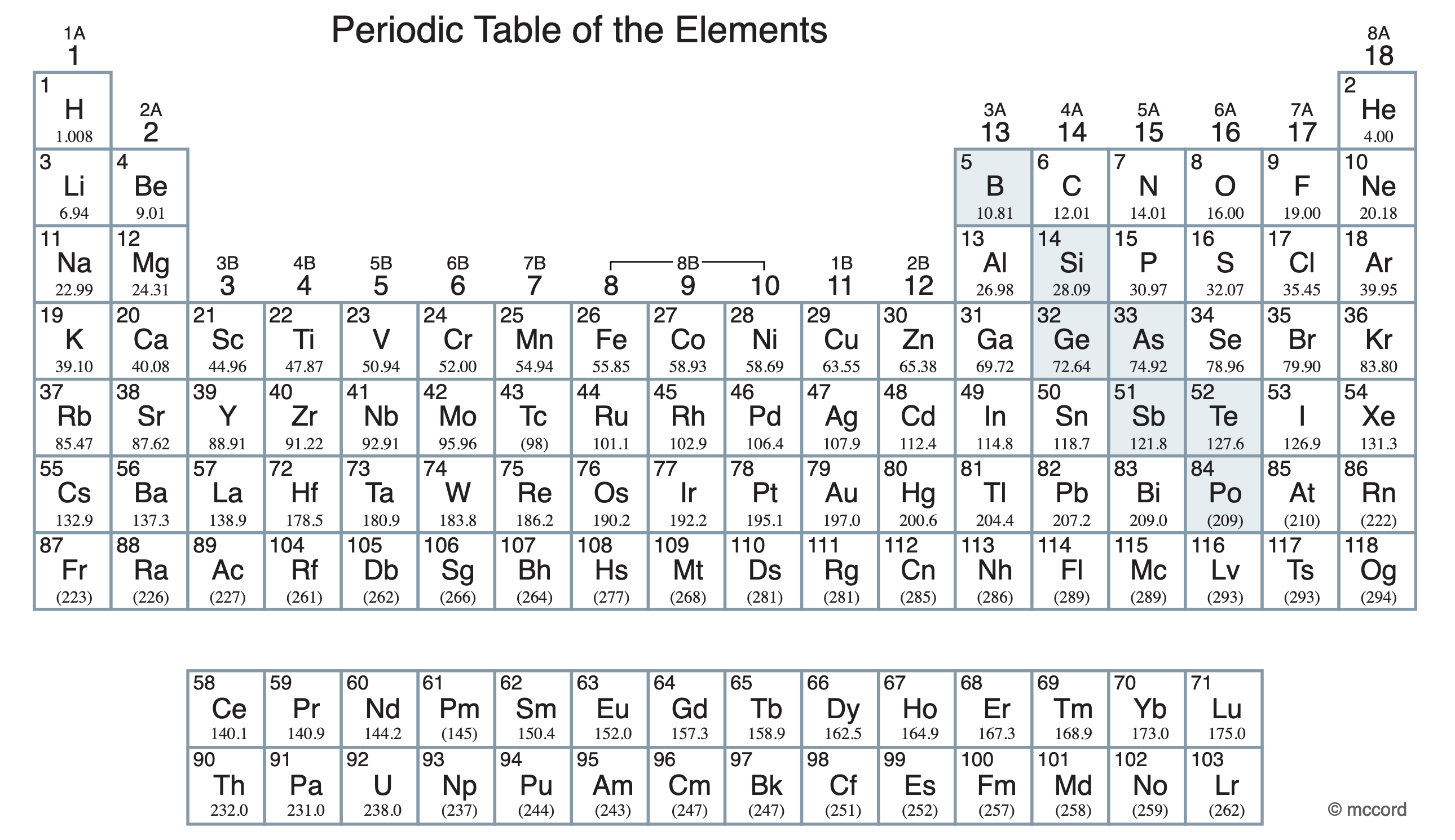 Heavy metals are used to manufacture common materials
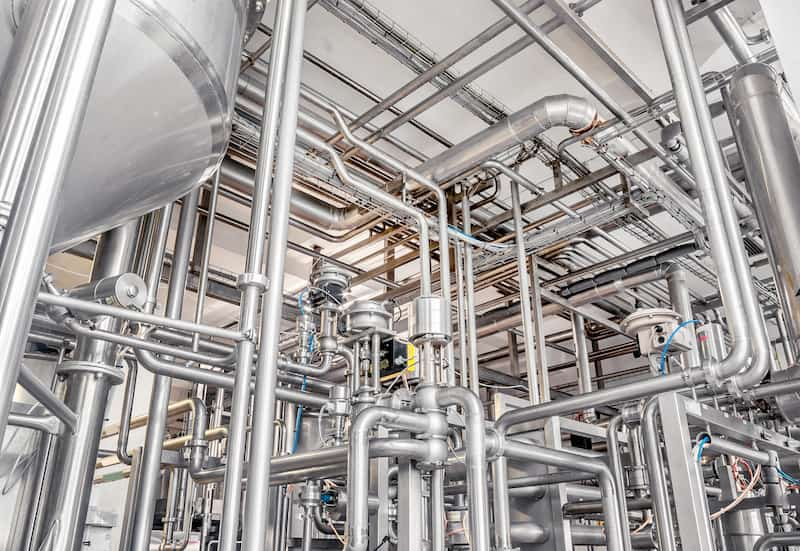 Dyes and Pigments
Prussian Blue
Co
Pb
Fe
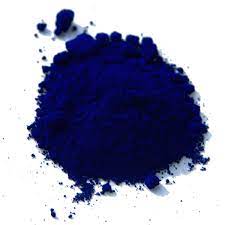 As
Ni
Cu
Zn
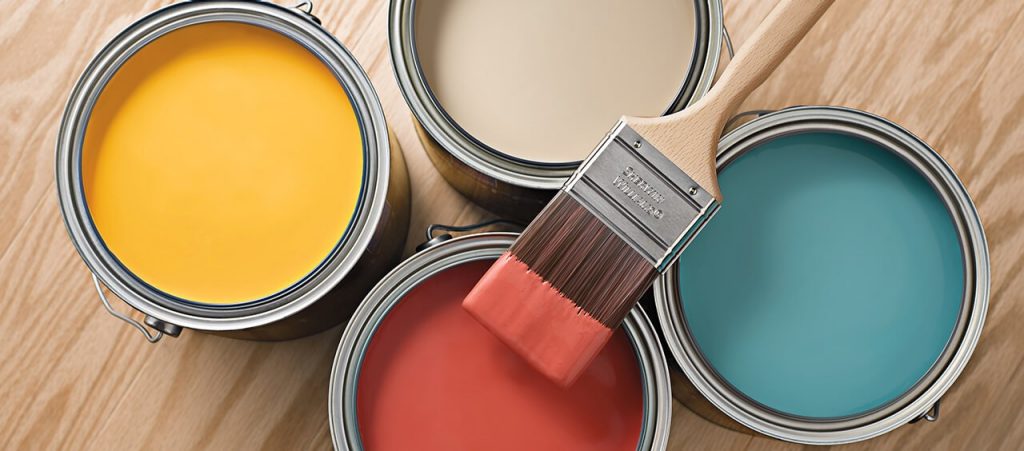 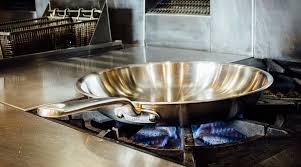 Fe
Cr
Ni
Stainless Steel
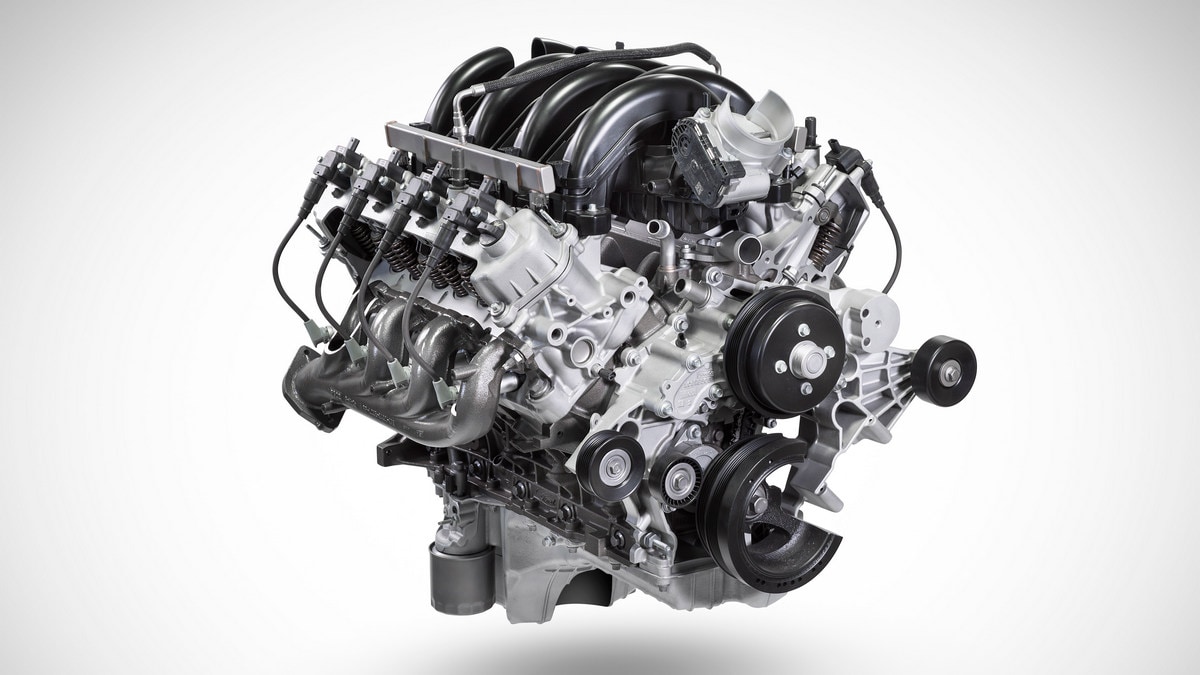 Heavy metals are frequently used in coating and electroplating for everything from automotive to aerospace machinery
Chrome plating
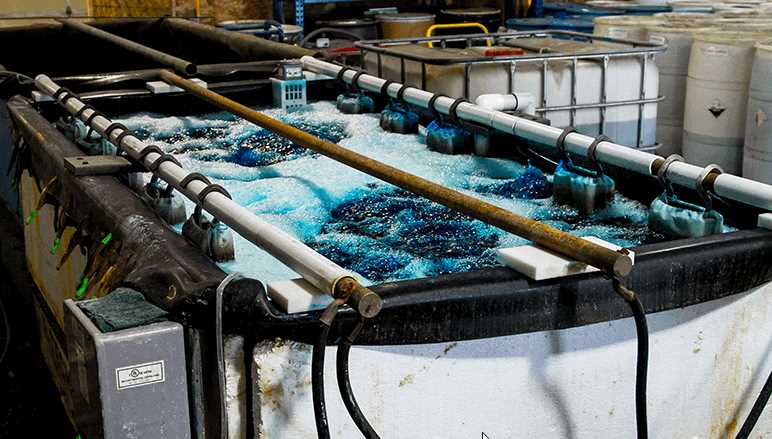 Zn
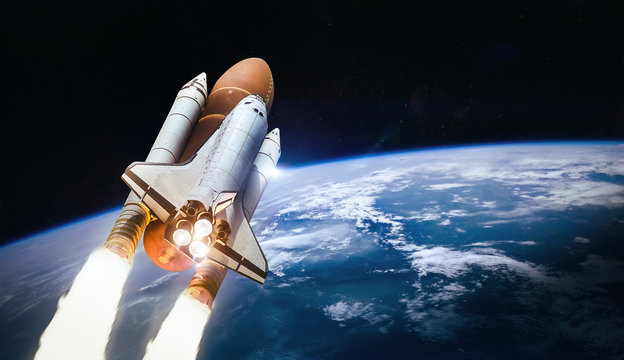 Ni
Cu
Au
Pt
Cd
Mn
Cr
Ag
Batteries utilize heavy metals
Alkaline batteries
Cd
Ni
Zn
Mn
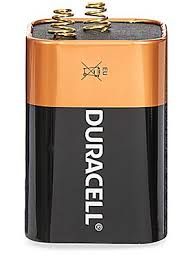 Lead-Acid battery
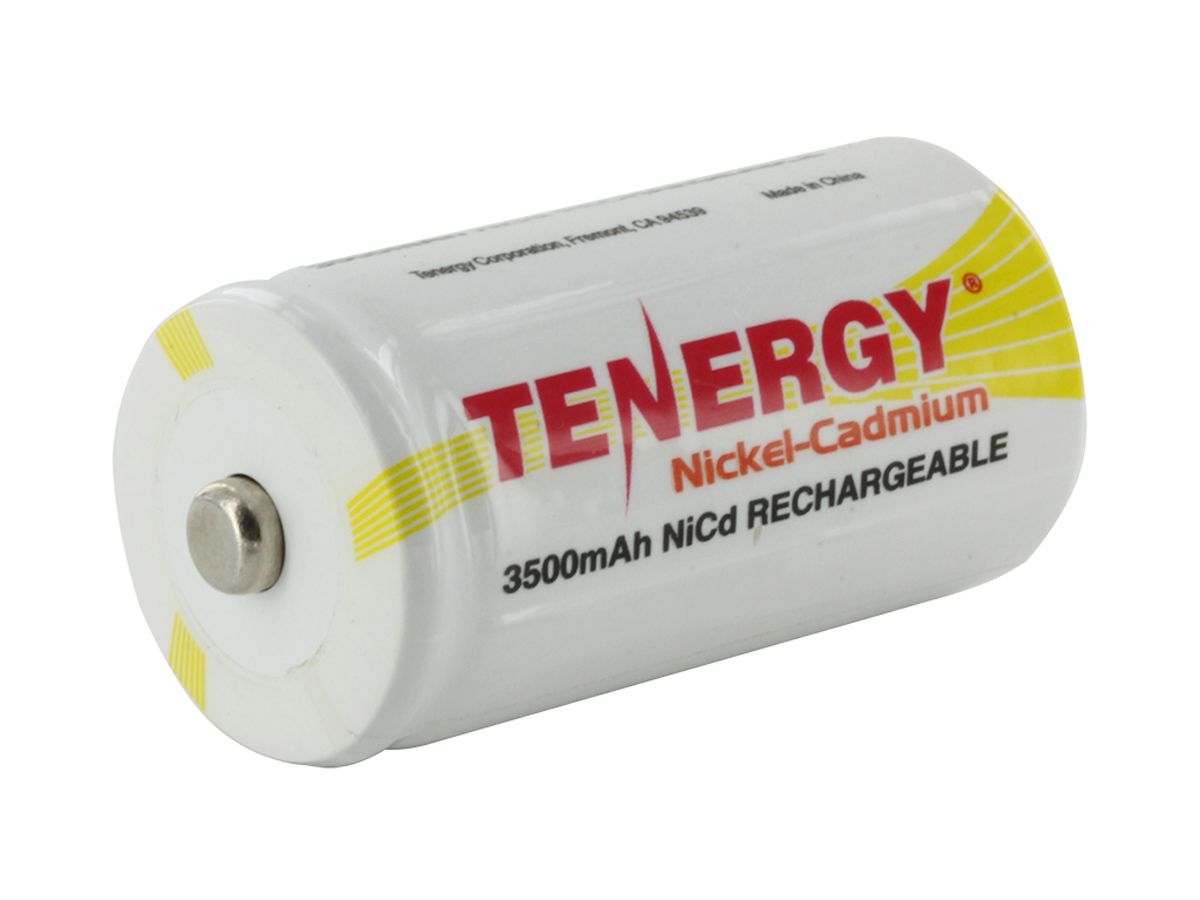 Au
Pb
Pt
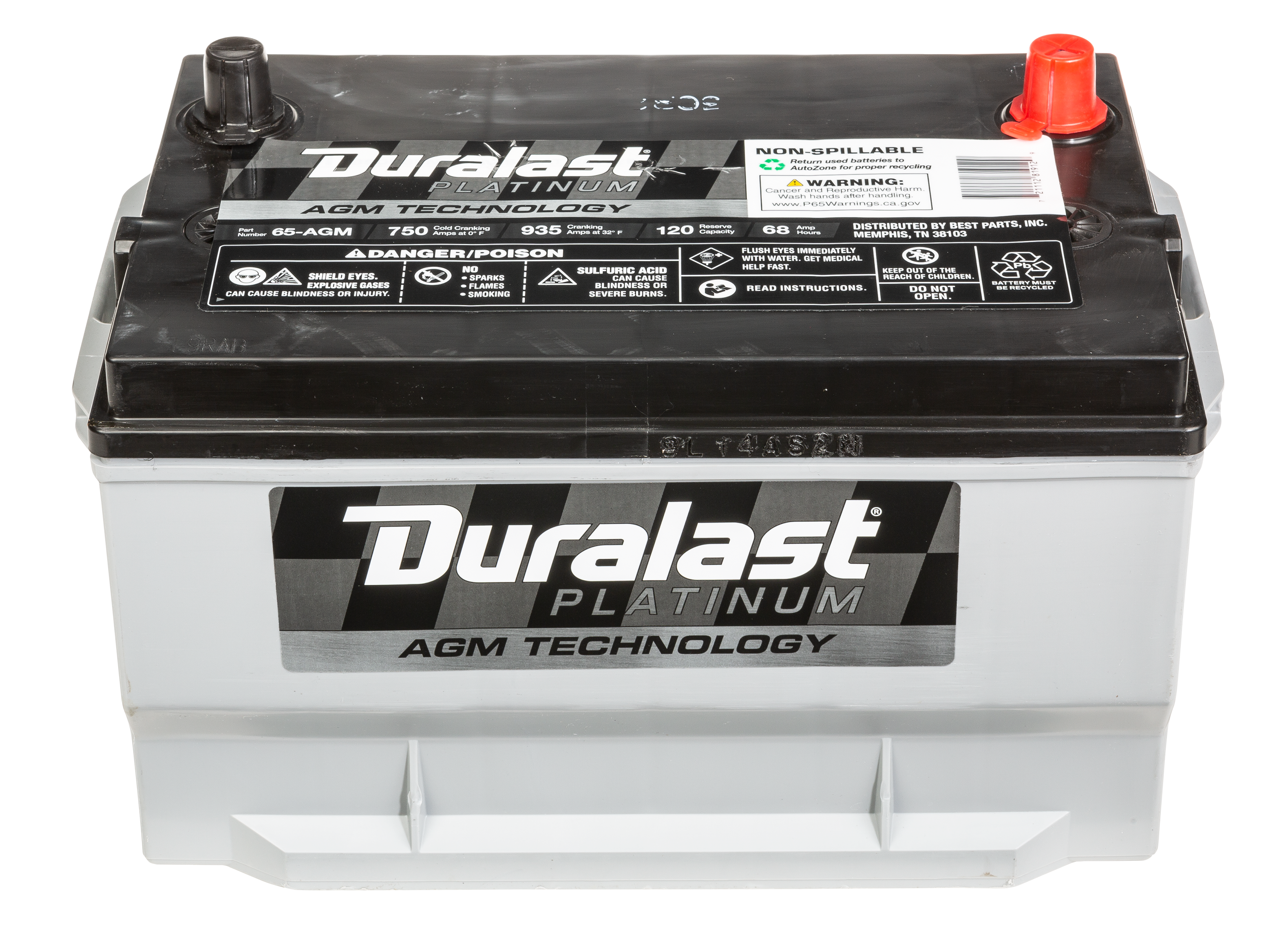 EV Battery
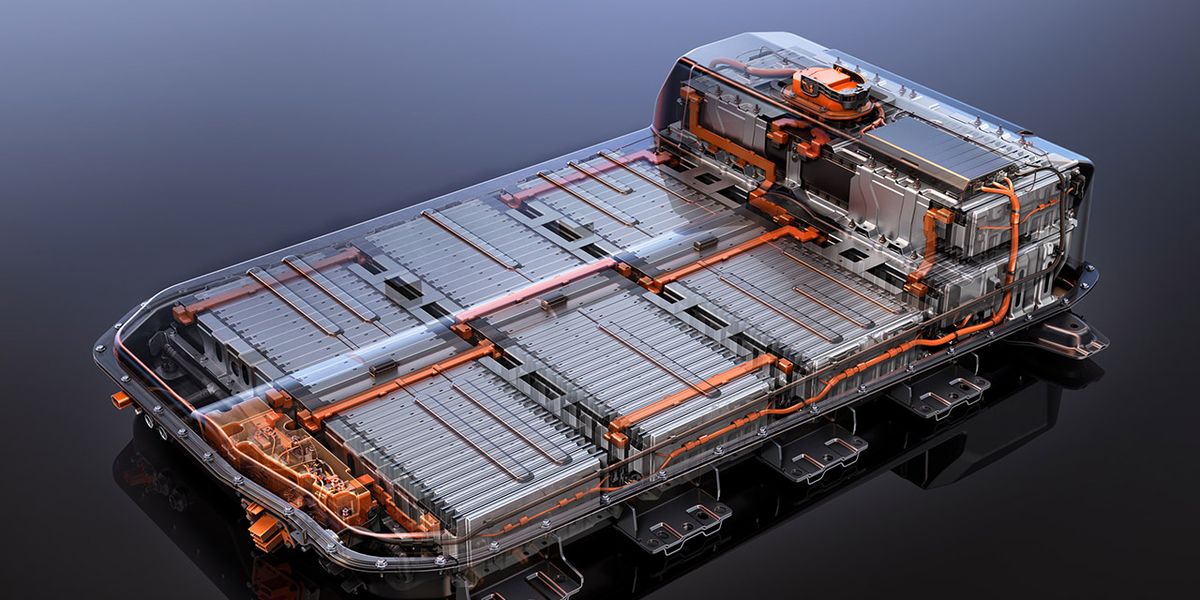 Cu
Ni
Mn
Co
Photovoltaic cells, photoresistors, infrared detectors all use heavy metals
Infrared detectors & Photoresistors
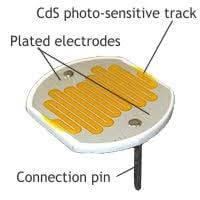 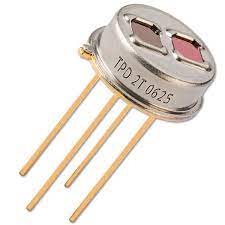 Hg
Cu
Pb
Cd
Solar photovoltaic cells
crystalline-Silicon
Cu
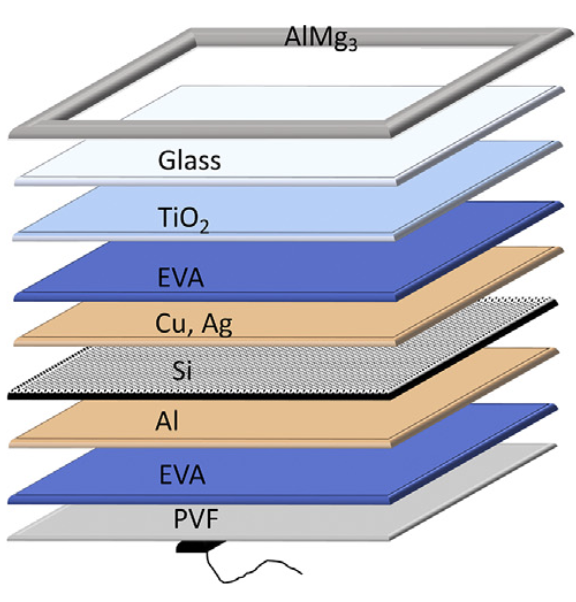 Cadmium-Telluride
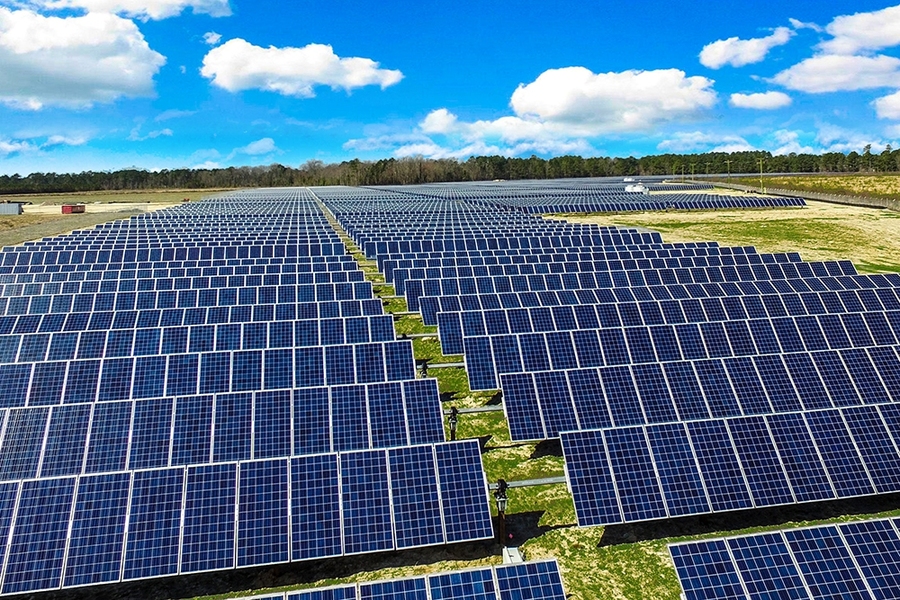 Cd
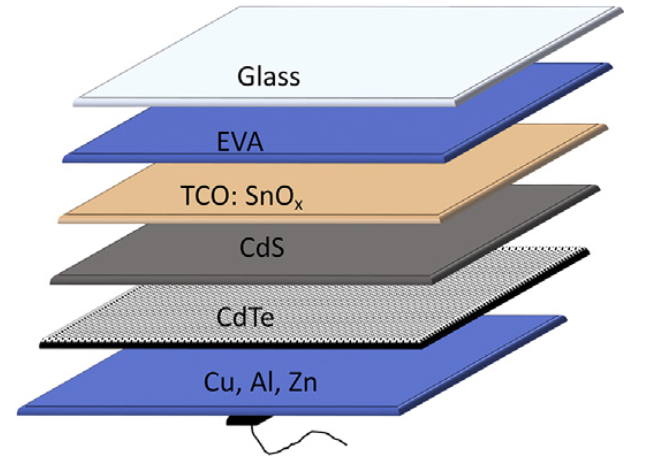 Ag
Zn
Pt
Some heavy metals are highly toxic at low exposure levels
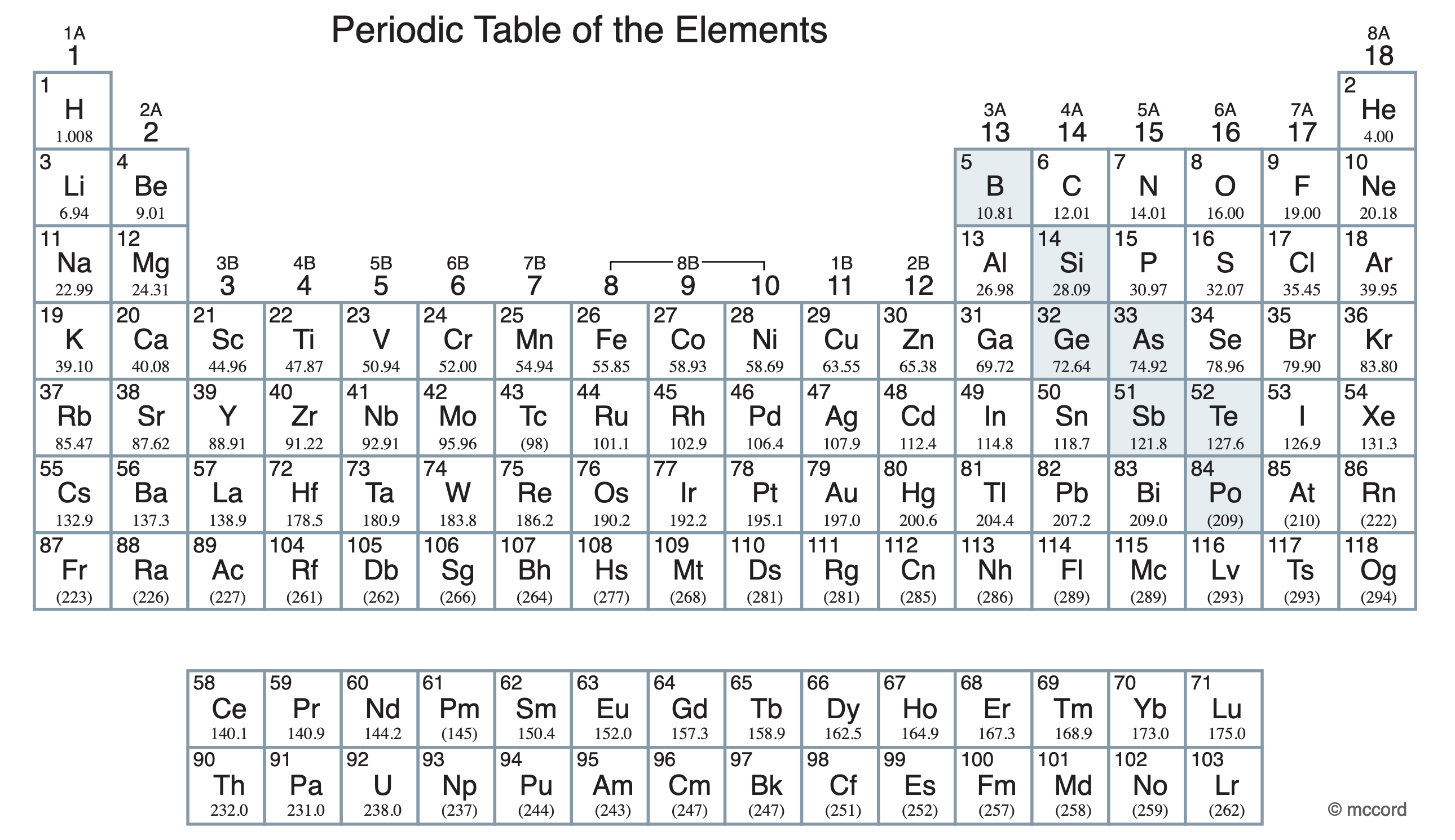 Environmental contamination and its consequences
There are 2 main routes of heavy metal release into the environment
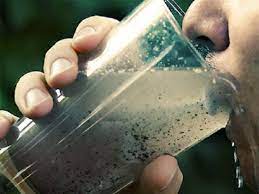 Geogenic sources
Anthropogenic sources
Agrochemicals
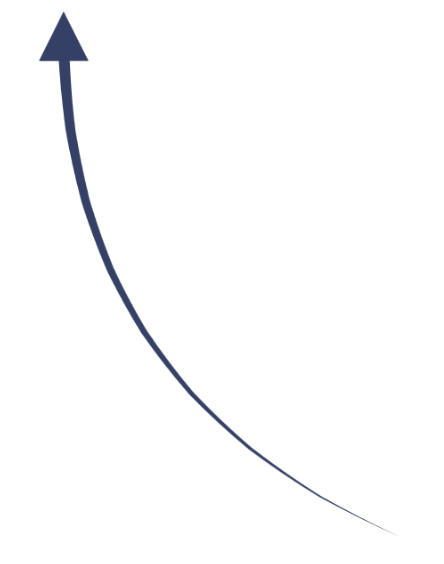 Weathering of rocks
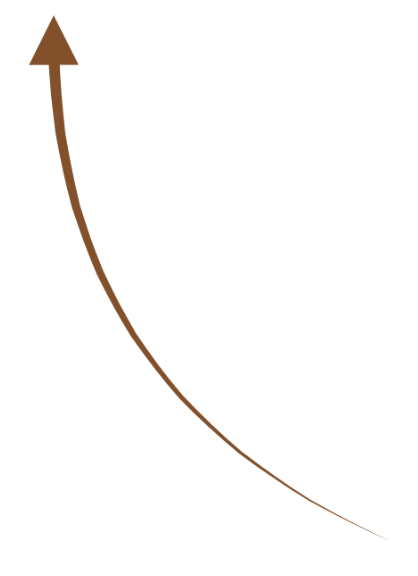 Industrial activity
Volcanoes
Smelting and mining activity
Sewage and waste disposal
Hou et al. 2021
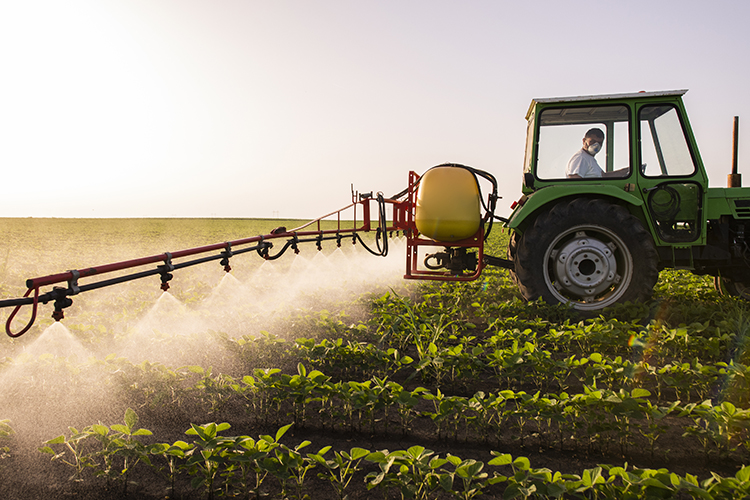 Agrochemicals release heavy metals into the soil
Fertilizers 
Sewage sludge fertilizer contains heavy metals

Fly ash from coal plants

Inorganic phosphate-based fertilizers increase cadmium in the soil
Some disagreement if the fertilizers release cadmium or increase bioavailability

Pesticides and fungicides 
Can contain heavy metals as contaminants
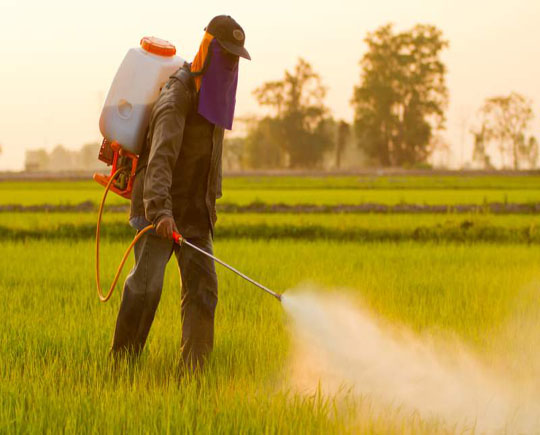 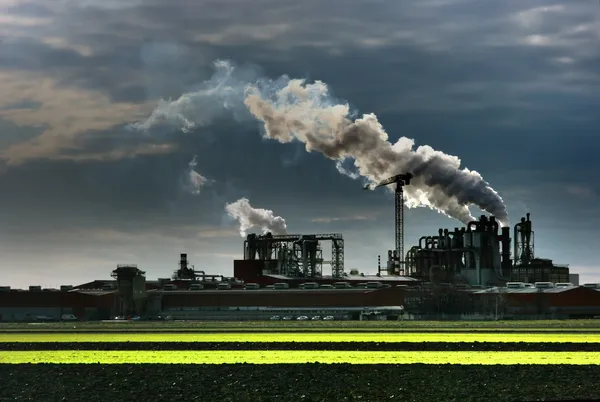 Industrial activity contributes to heavy metal contamination
Coal-fired power stations release:
Cu, Zn, Cd, Ni

Chemical processing which involves heavy metals is required to produce common goods
Plastics
textiles
electronics
wood preservatives
automotive components

The waste generated in manufacturing can leach into the environment
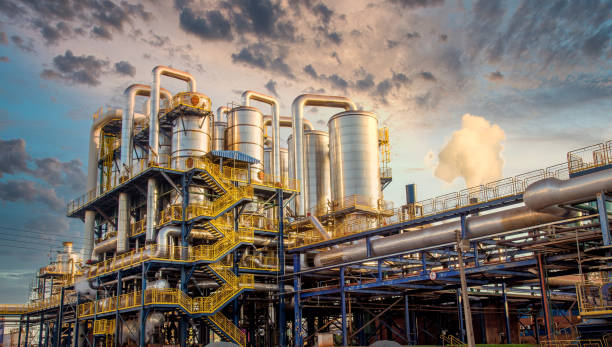 Smelting and mining activity produce metal contaminants
Mining
Disruption of sedimentary layers can release embedded heavy metals
Waste runoff from mining sites contaminates water
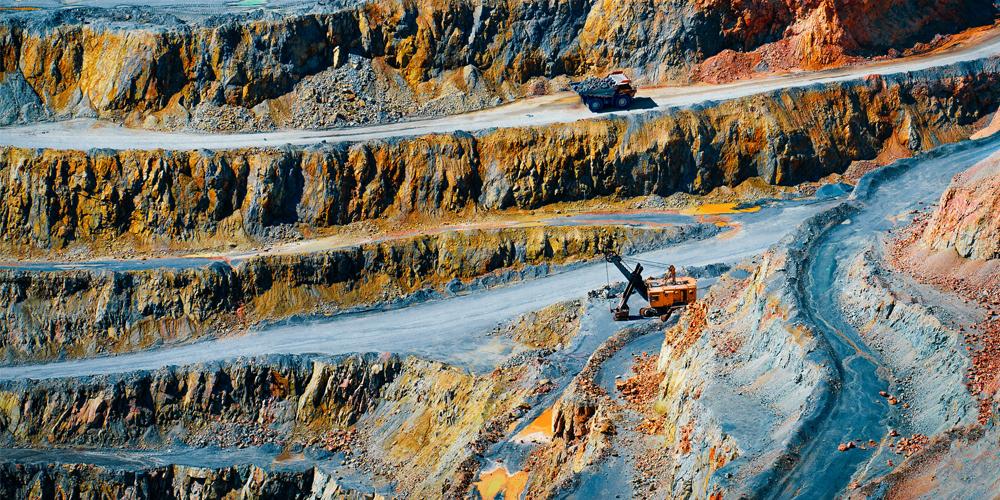 Blast Furnace
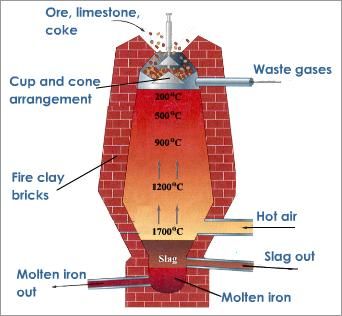 Smelting
 Slag generated from refinement of metal can contain contaminants 
Smelting zinc produces slag containing lead and cadmium
Heavy metal particulates are also released
Heavy metals fundamentally change soil microbial richness
Decrease in soil viability
lower microbial biomass
less biodiversity

Reduced nitrogen fixing

Reduced microbial metabolism
reduced essential enzyme activities
reduced litter breakdown

Altered microbial communication

Changes in soil ecosystem
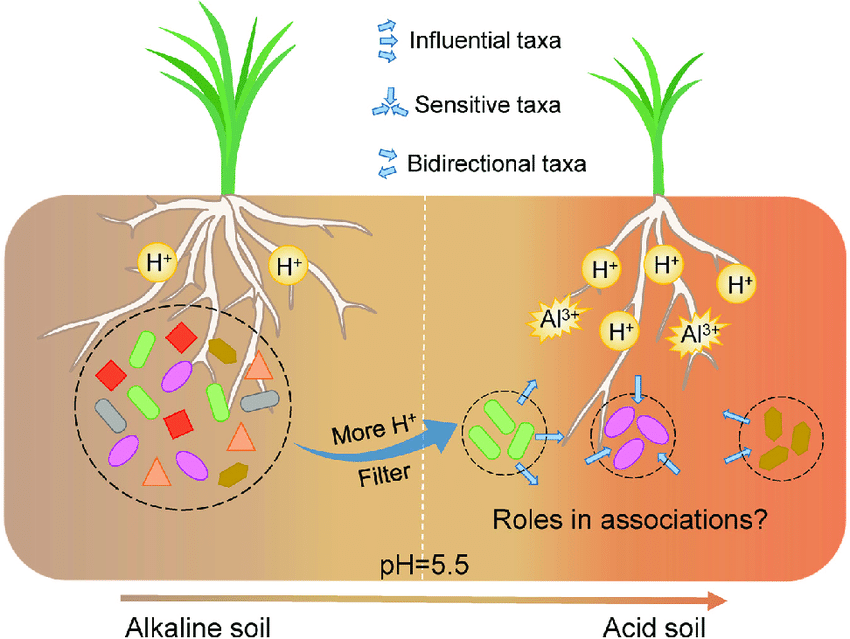 Zhang et al. 2022
Heavy metal accumulates in plants and disrupts essential biology
General stress response
obstruct chloroplast structure
disrupt electron transport

Oxidative stress
Generate reactive oxygen species
Lipid peroxidation

DNA damage and chromosome abnormalities
Most heavy metal enters the plant through the roots and accumulates there
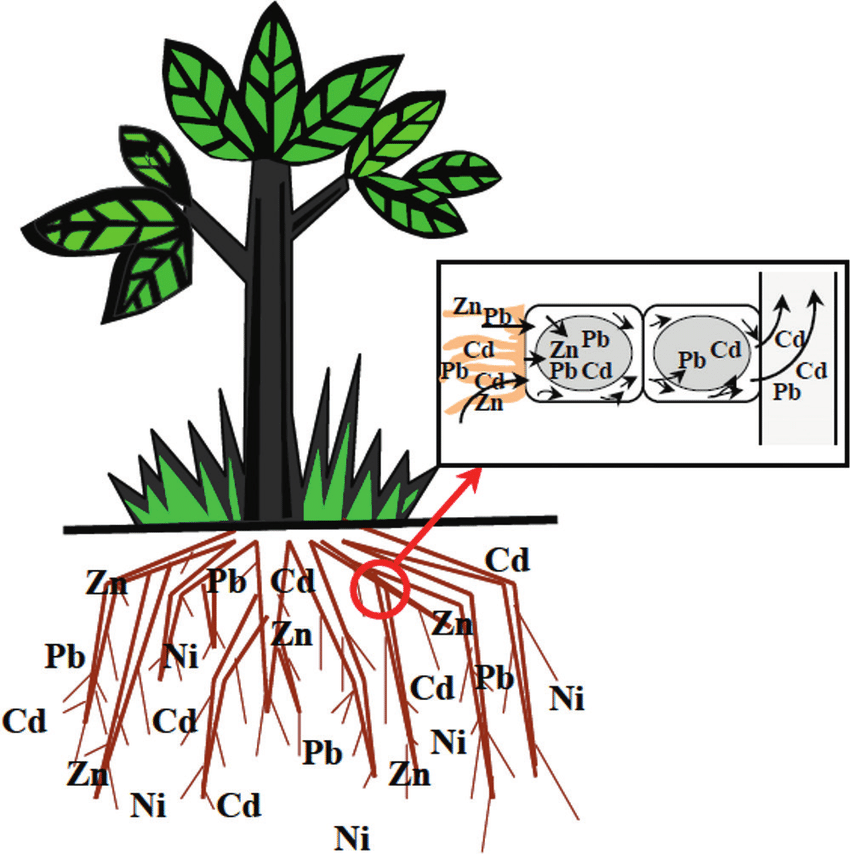 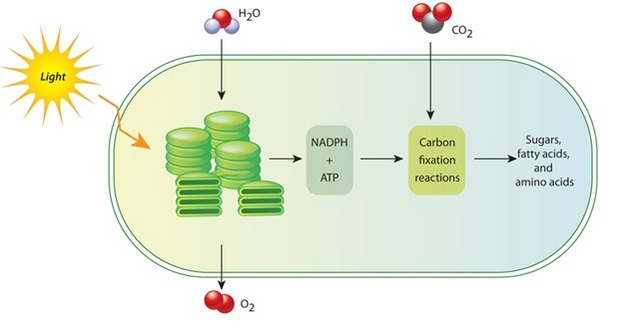 Adiloglu, 2018
Heavy metal exposure has wide ranging effects on human health
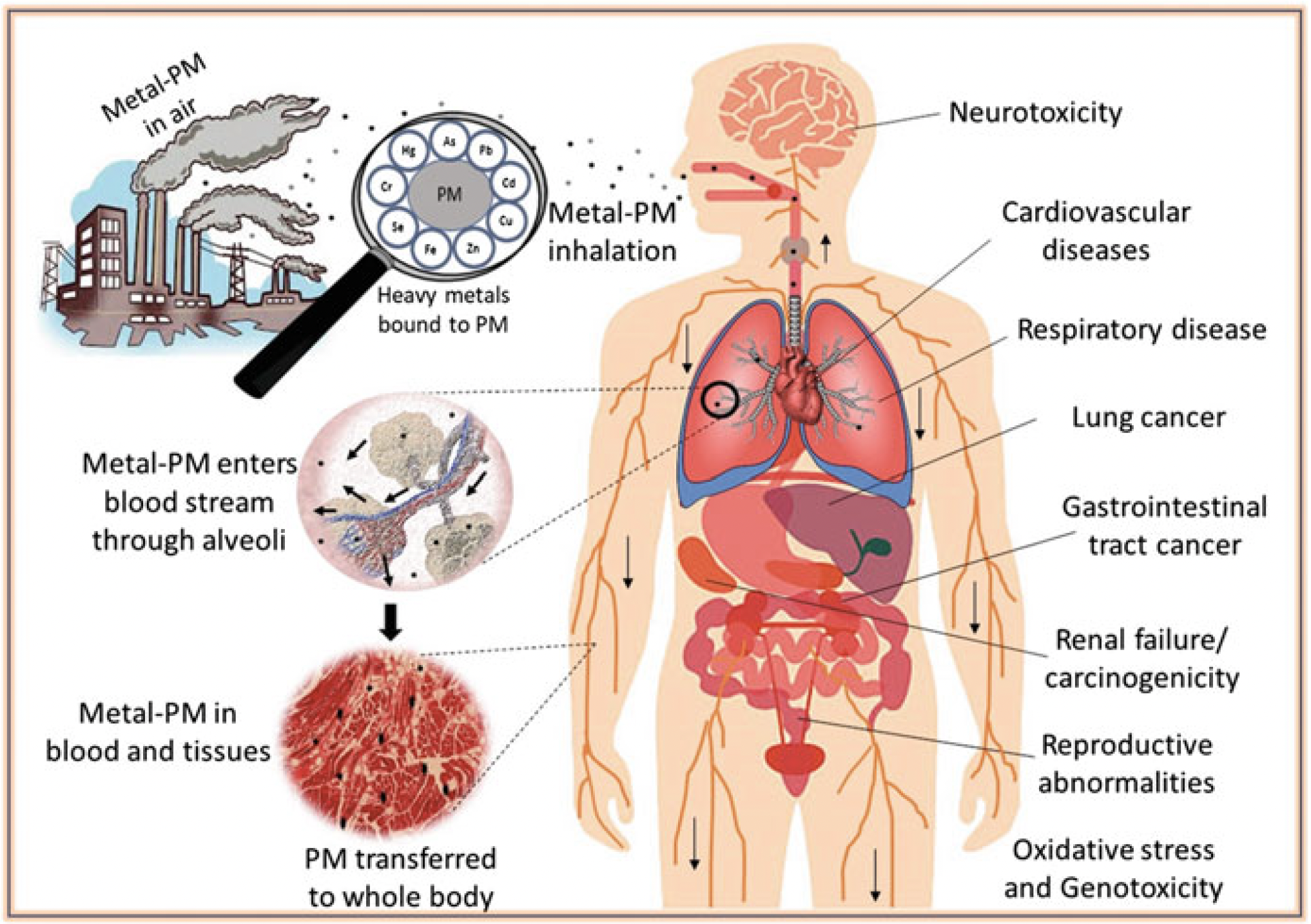 Routes of exposure
Inhalation
Ingestion
Dermal

Health effects
Systemic toxicity
Damage of multiple organs
Reviews of Environmental Contamination and Toxicology. Volume 253
There are multiple proposed mechanisms for metal toxicity
Protein disruption
Inhibit enzymes through thiol, sulfhydryl, amide group binding
Broad enzyme inhibition
Inhibits enzymes involved in DNA damage repair
Many heavy metals are known or putative carcinogens
Replace essential metal cations and cofactors

Oxidative stress
Disrupt mitochondrial function
Generate reactive oxygen species
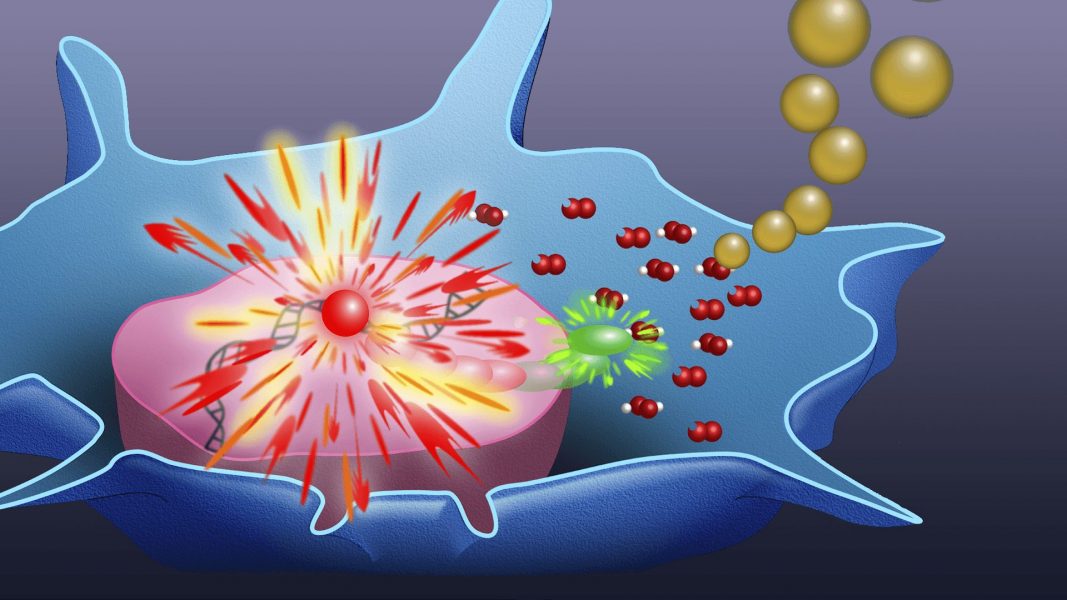 What can we do to mitigate this issue?
Physical and chemical mitigation of heavy metal contamination
Soil Amendment with Biochar
Electrokinetic remediation
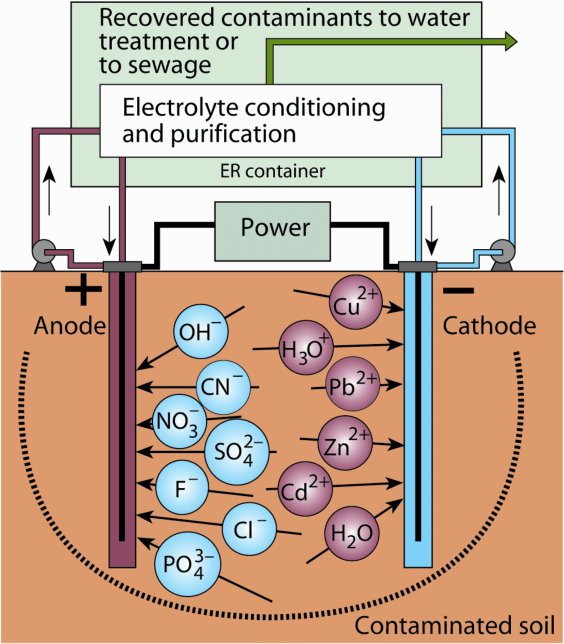 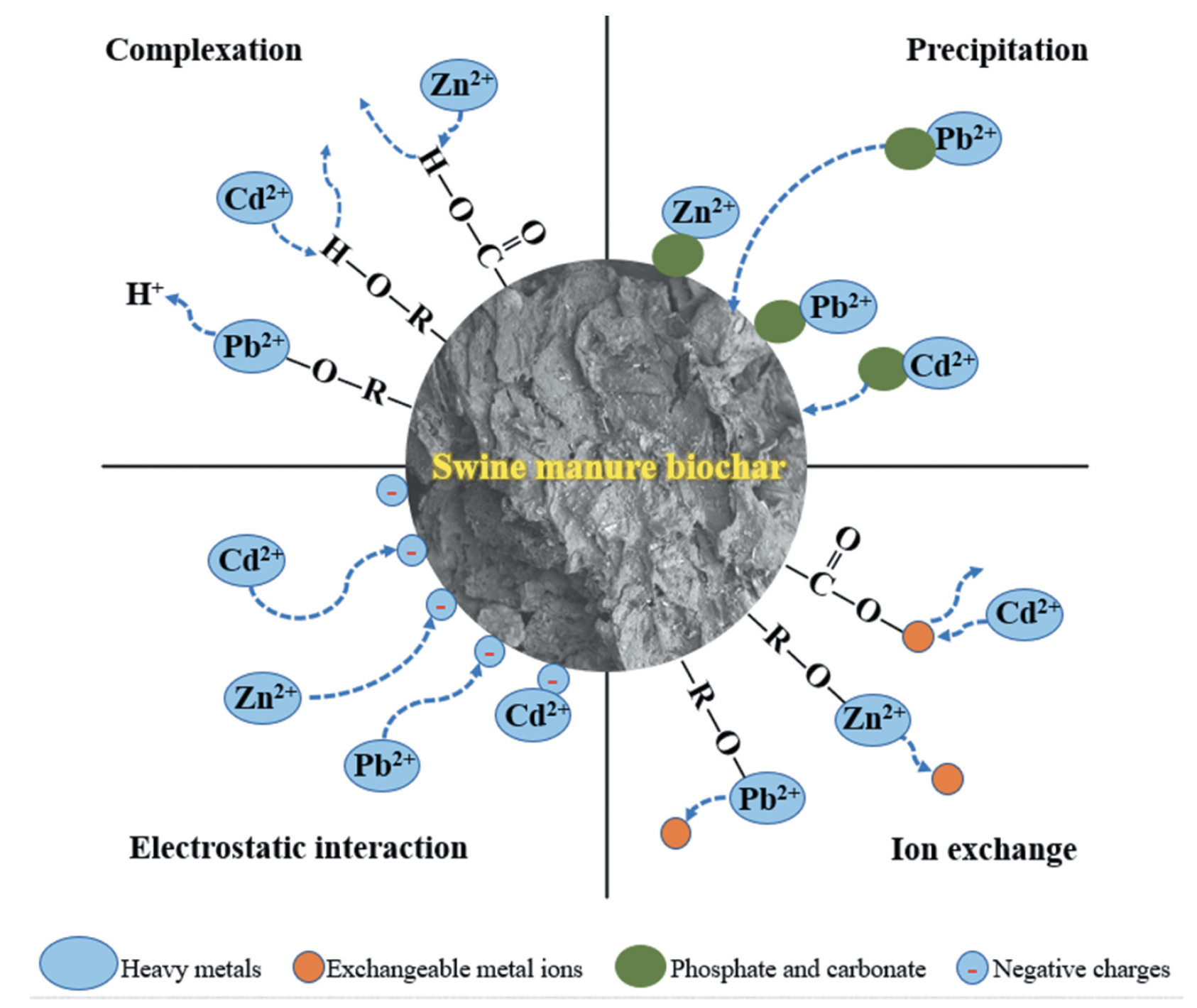 Soil excavation / soil washing

Chemical precipitation from wastewater
Bioremediation is a useful tool to mitigate heavy metal contamination
Bacteria, yeast, and plants have natural defenses against heavy metal damage

These defenses can be engineered to create effective remediation models for pollutants
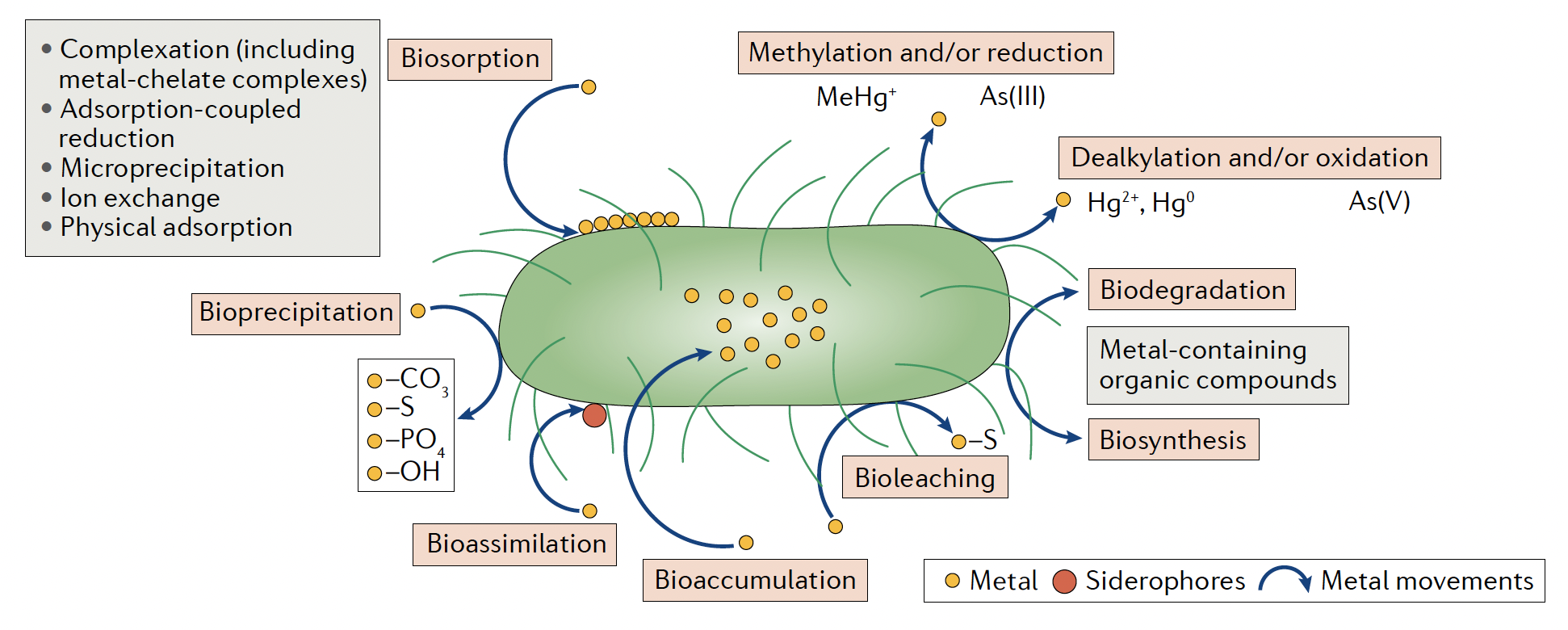 How does this all relate to your Mod2 project?
Begin the early stages of the process to create bioremediation model

Alter a Saccharomyces cerevisiae cell surface protein
Fet4
Low-affinity iron permease reported to take up other metals

Use rational design protein engineering to create a mutant form of Fet4
Reduce preference of Fet4 for iron and identify mutations that increase preference for cadmium

Explore mutagenesis and functional screening
In lab today and tomorrow
Examine secondary and tertiary structure of Fet4 and previous literature to determine mutations that have the potential to alter affinity of the transporter from iron to cadmium

Design mutagenesis primers to create your designed mutation
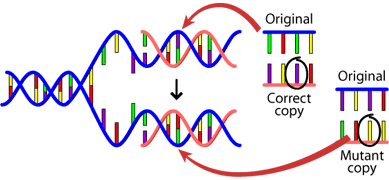